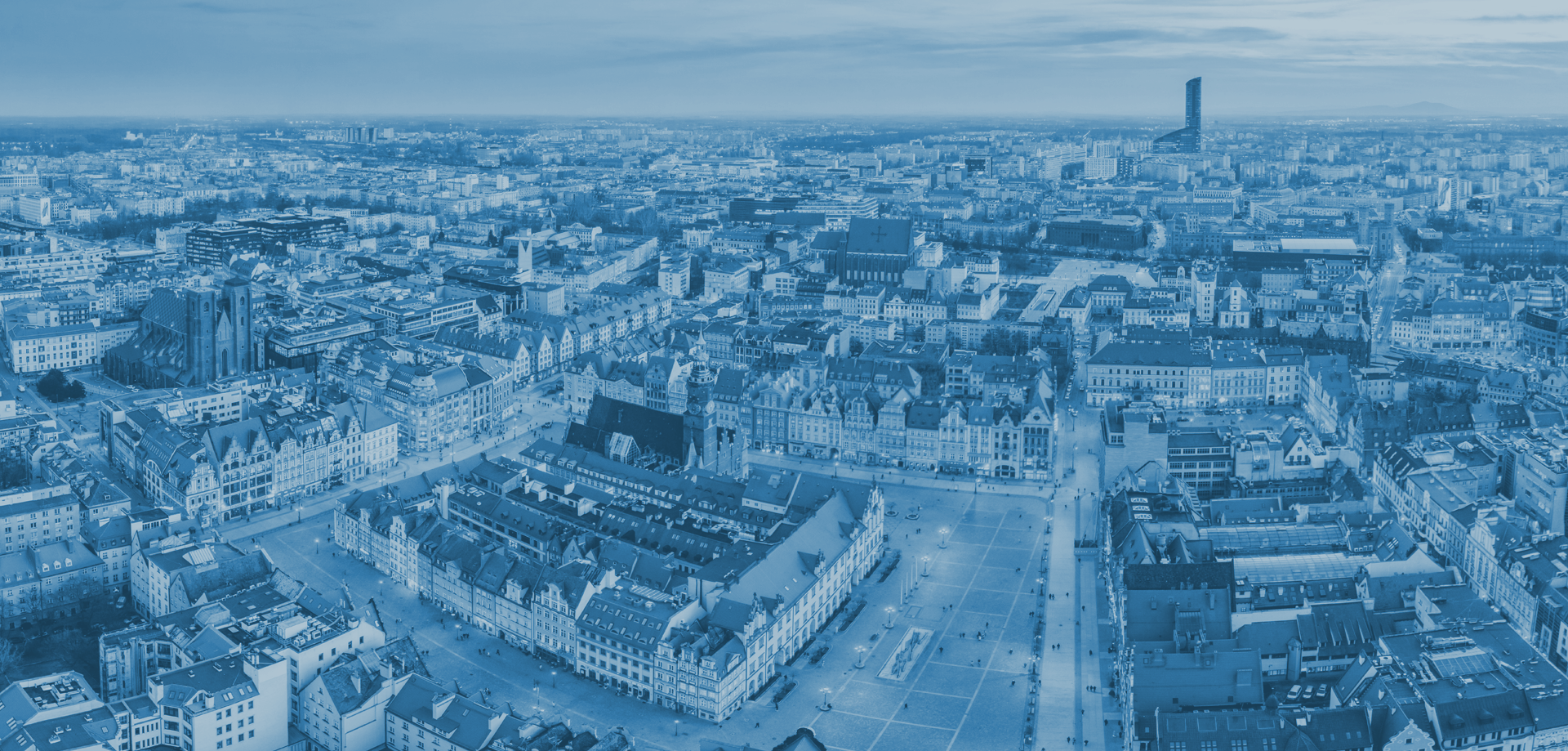 POPRAWA JAKOŚCI
POWIETRZA WE WROCŁAWIU
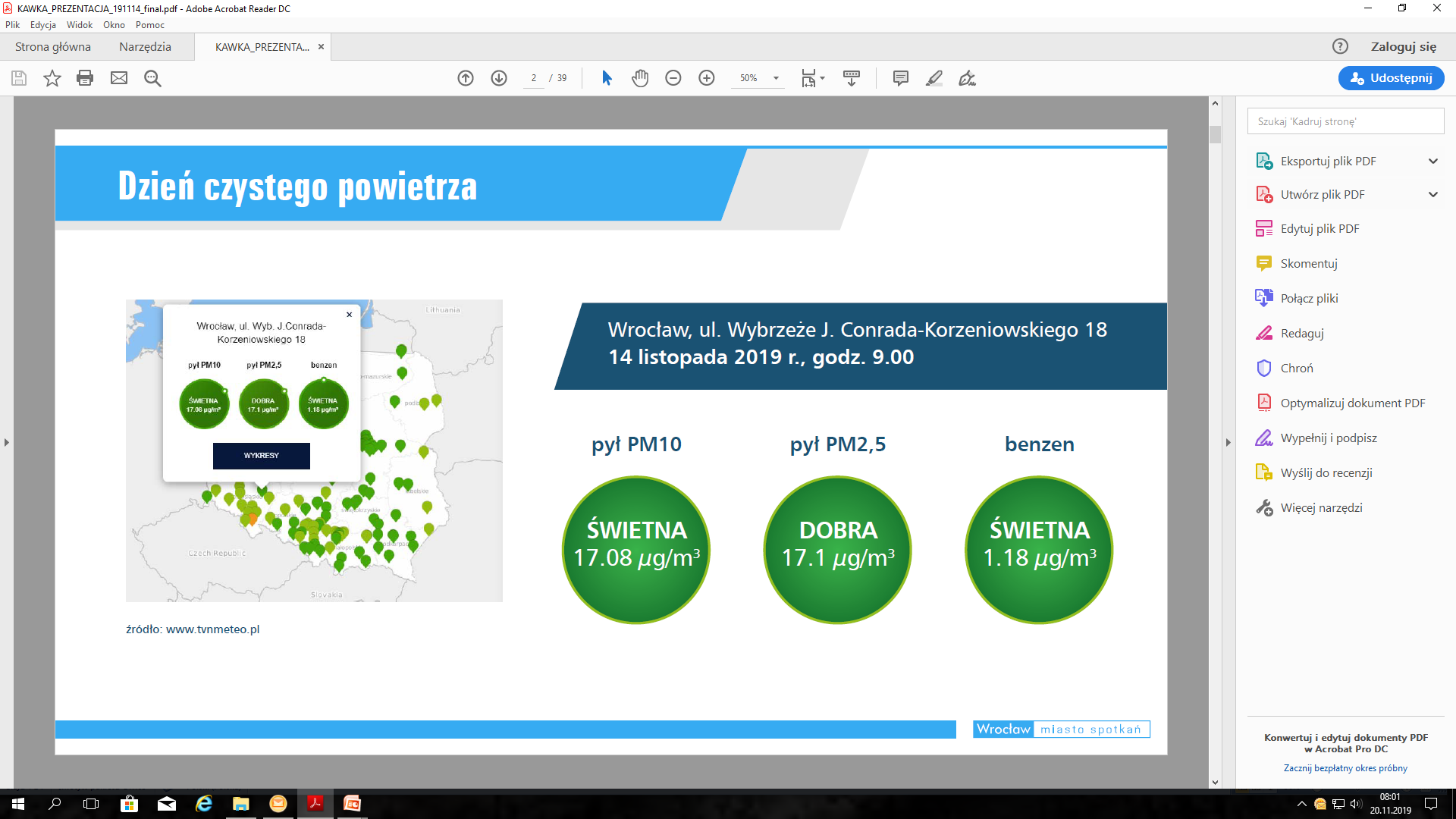 WROCŁAW na tle
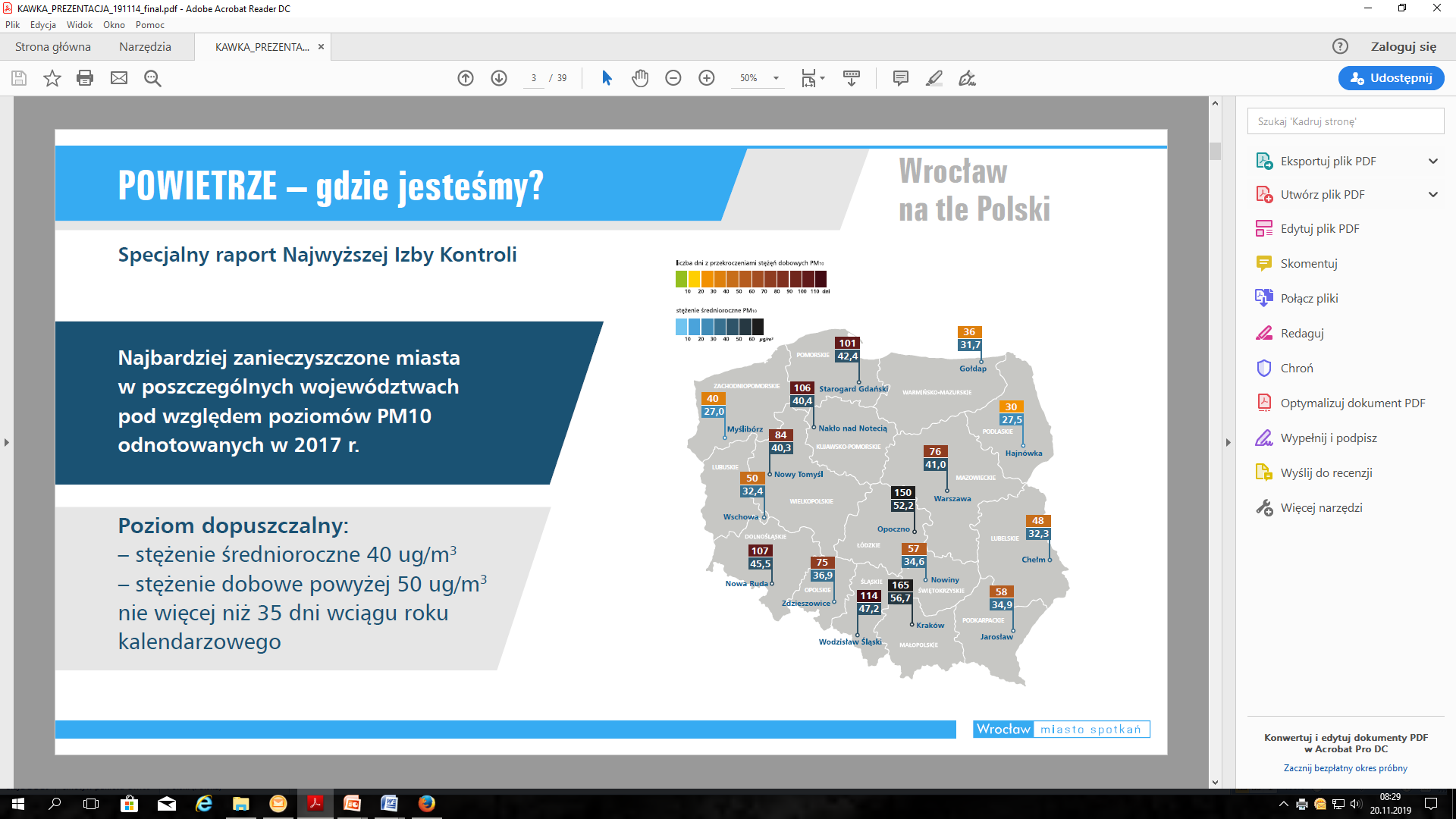 RAPORT  NIK
Najbardziej zanieczyszczone miasta
w poszczególnych województwach
pod względem poziomów PM10
odnotowanych w 2017 r.
POZIOM DOPUSZCZALNY:
– stężenie średnioroczne 40 µg/m3
– stężenie dobowe 50 µg/m3
nie więcej niż 35 dni w ciągu roku
kalendarzowego
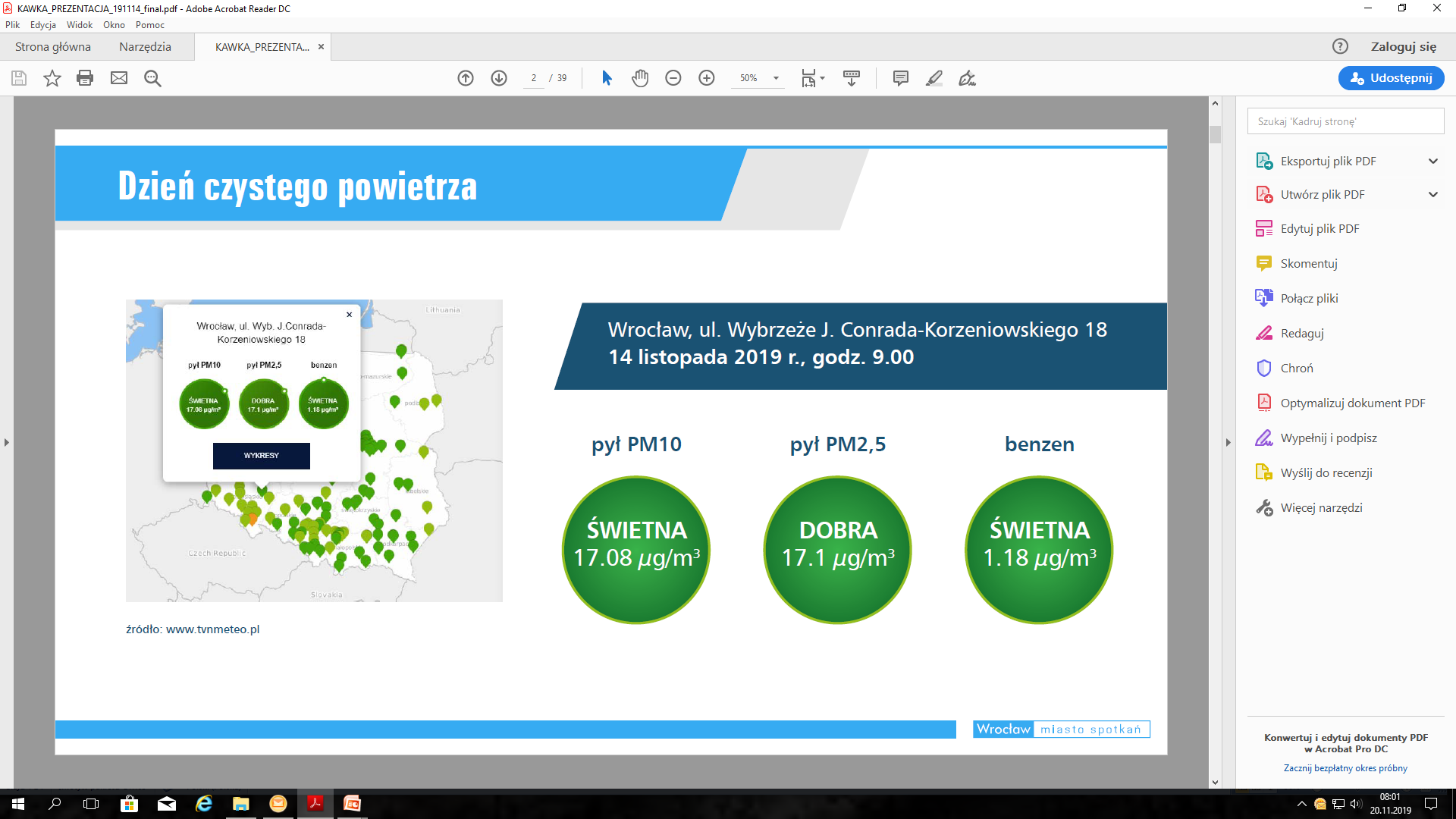 WROCŁAW na tle
Liczba dni w ciągu roku
z przekroczeniem dopuszczalnego
stężenia dobowego PM10
Dopuszczalna liczba dni
z przekroczeniem dopuszczalnego
stężenia dobowego PM10 – 35 dni
Liczba dni z przekroczeniem dopuszczalnego stężenia dobowego PM10 w 2019 roku – 25 dni
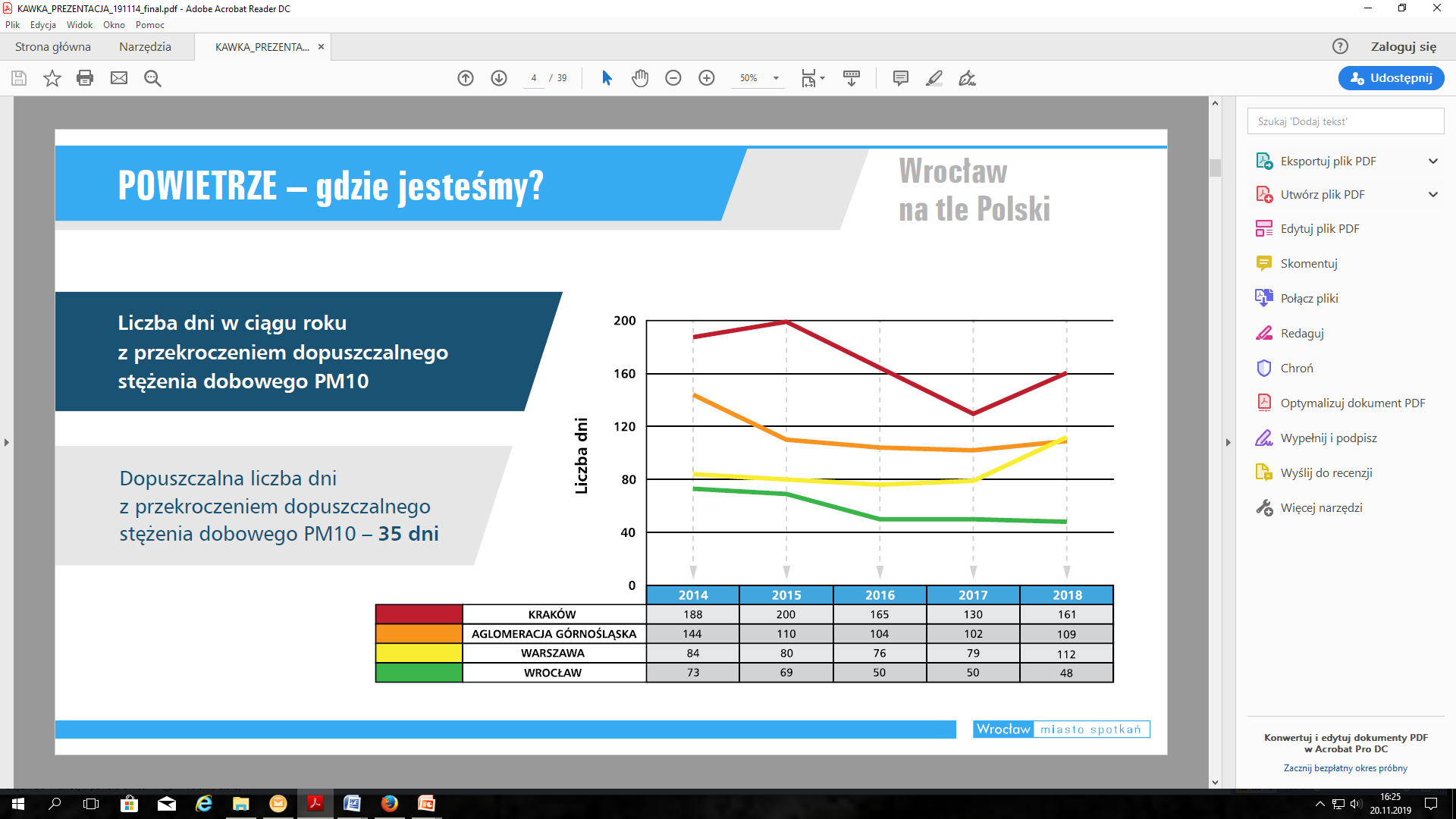 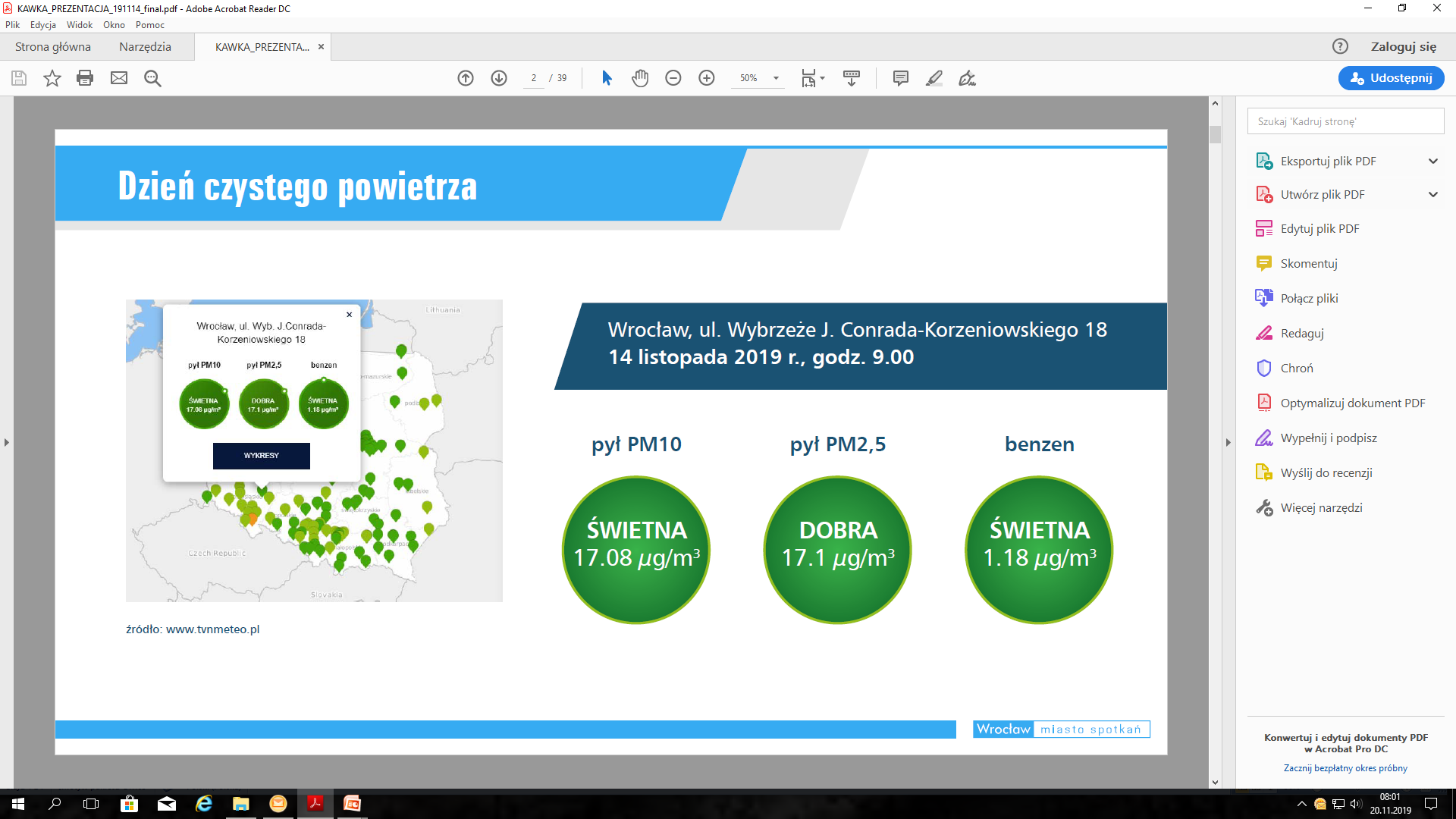 Struktura emisji
niska emisja
60%
emisja komunikacyjna
15%
emisja napływowa
25%
ŹRÓDŁO: Opracowanie „Jakość Powietrza we Wrocławiu”, prof. Jerzy Zwoździak,  mgr inż. Małgorzata Paciorek, Wrocław 2018
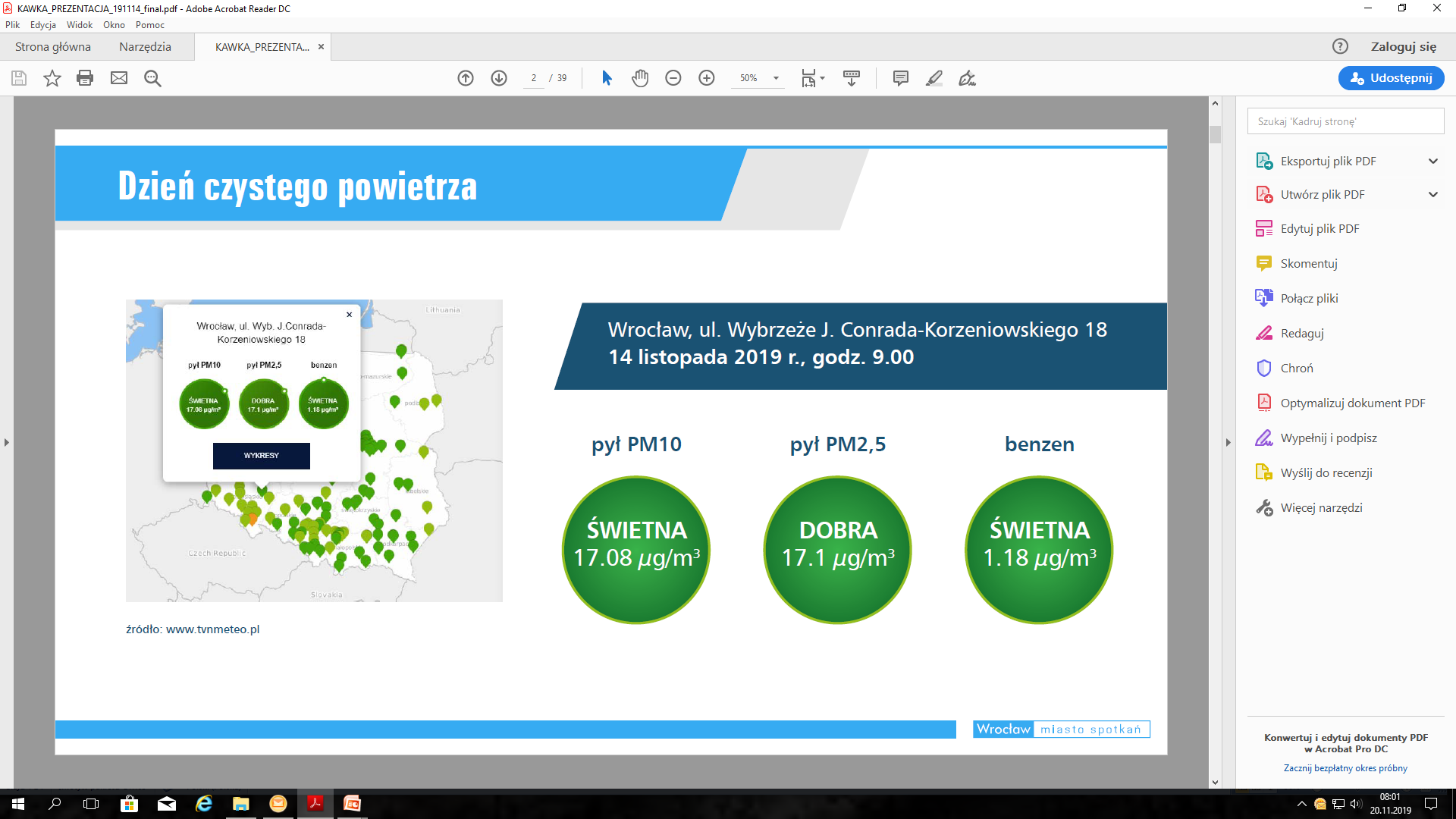 Uchwała antysmogowa
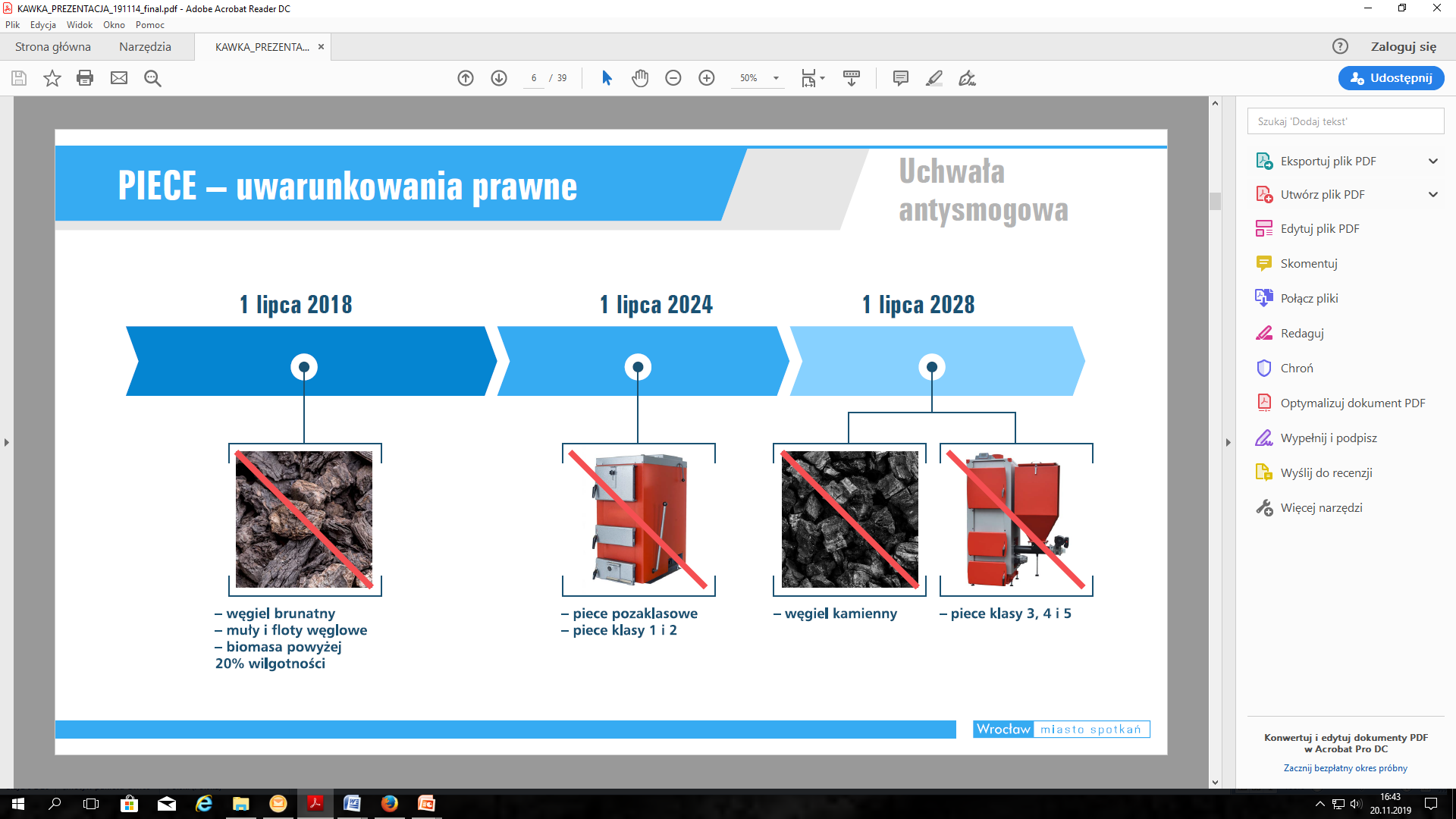 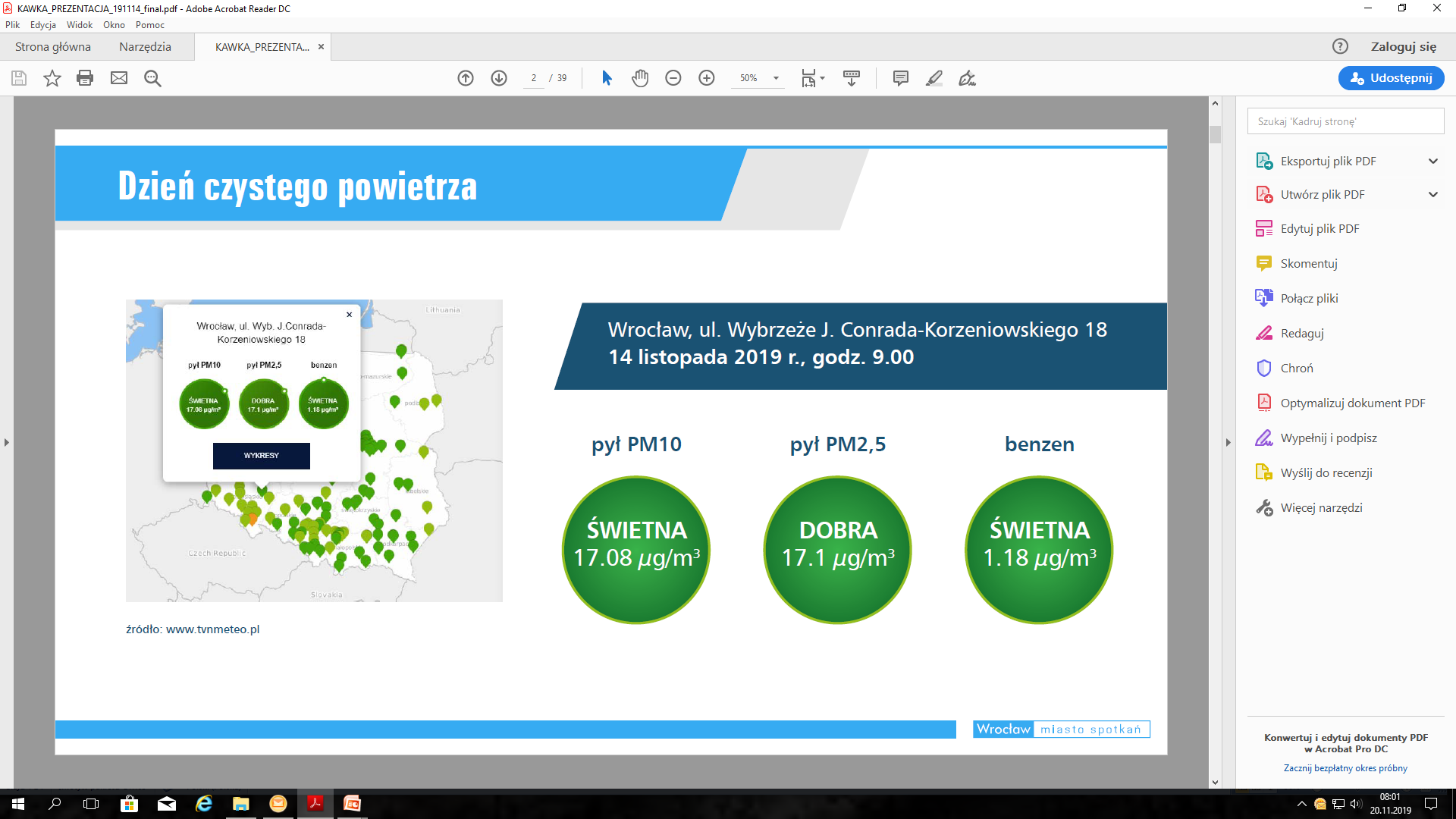 Diagnoza
Badania Politechniki Wrocławskiej
Analiza dotychczasowych działań
Badania jakościowe
Wnioski z analiz i badań
Baza dla produktu
Oczekiwania i potrzeby
Korzyści
ułatwienia
programy
dopłaty
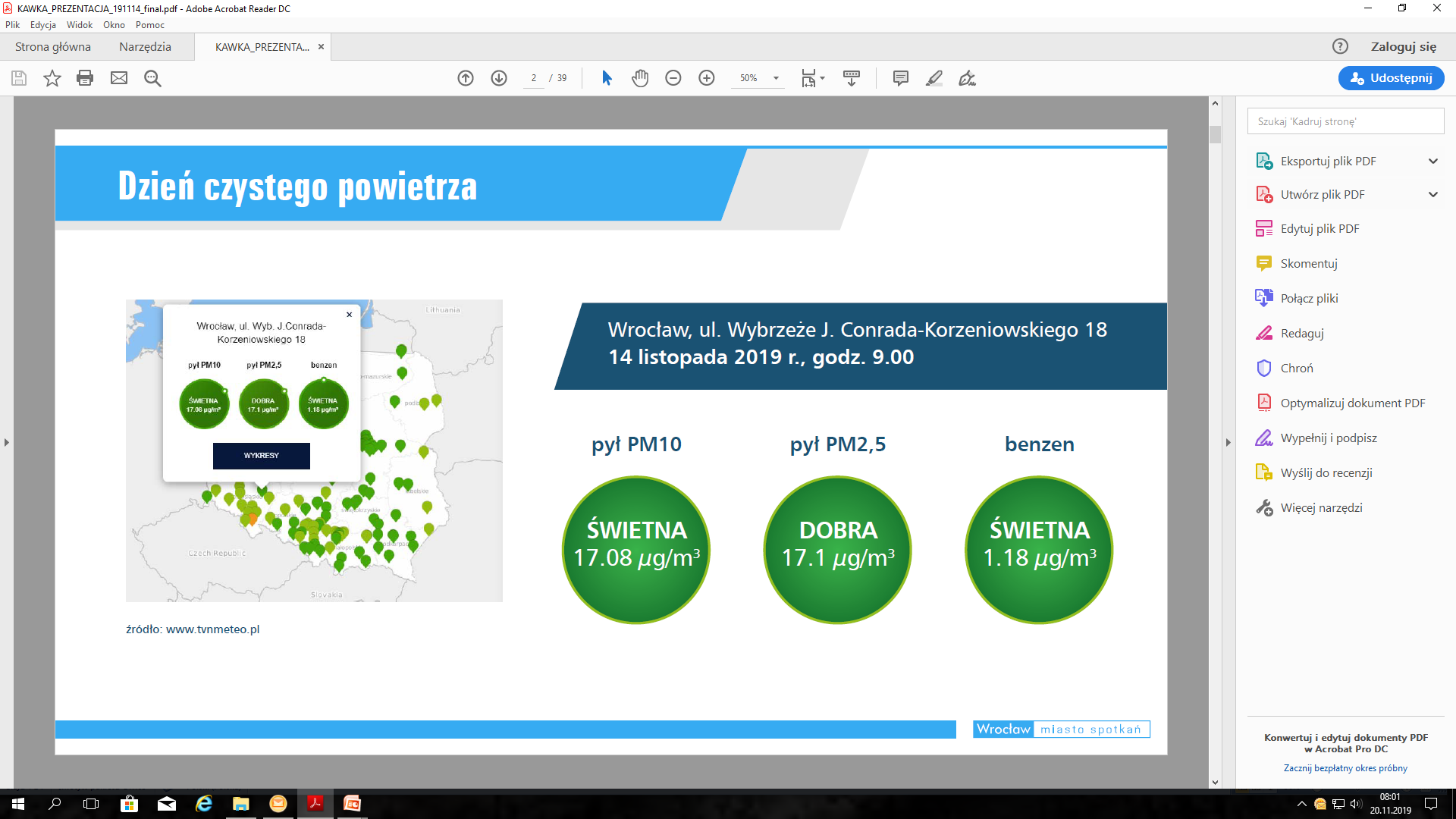 Politechnika Wrocławska raport
Gęstość źródeł ciepła na paliwo stałe w jednostkach urbanistycznych Wrocławia
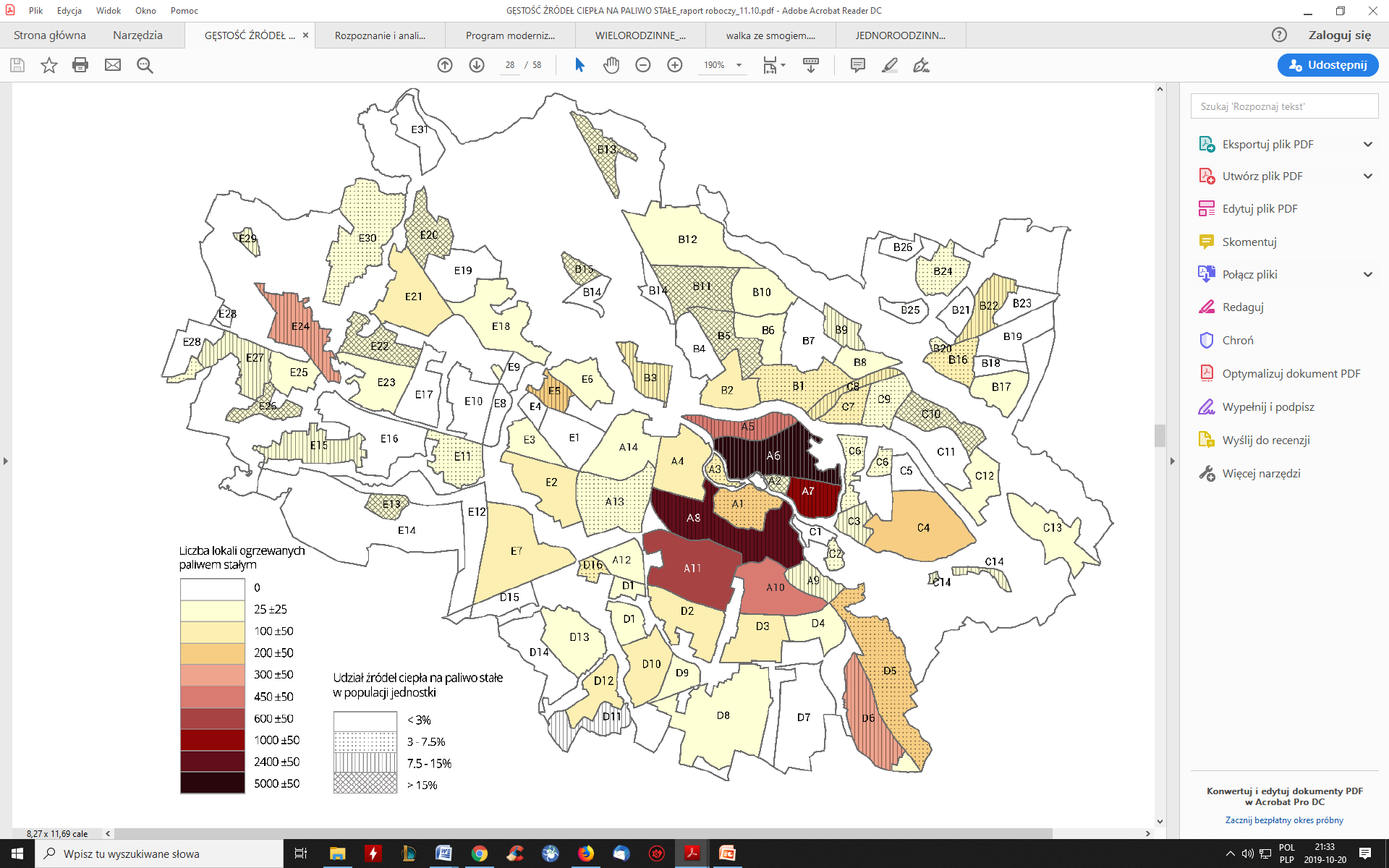 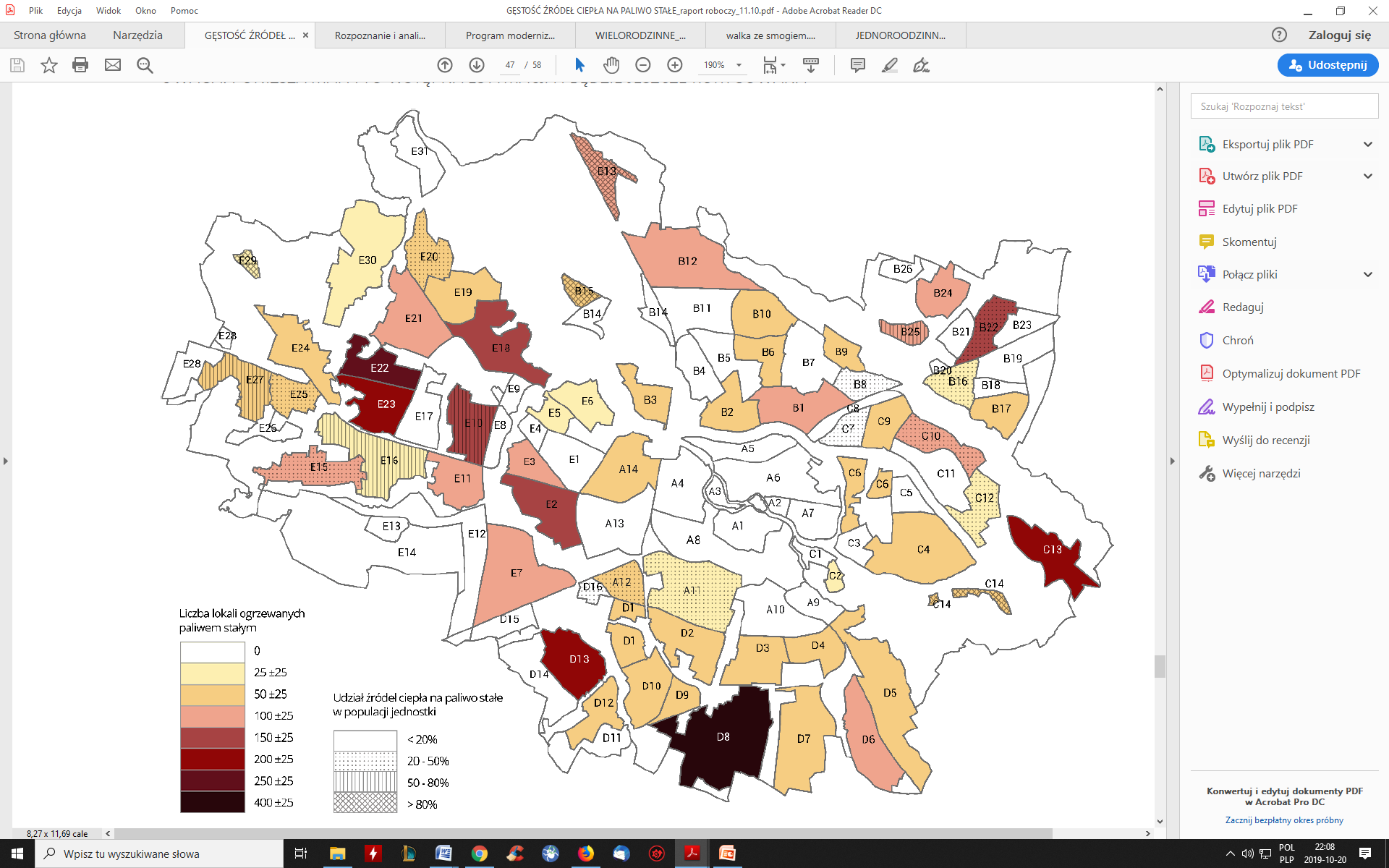 Mapa dla źródeł ciepła w lokalach mieszkalnych 
w budynkach wielorodzinnych.
Mapa dla źródeł ciepła w lokalach mieszkalnych 
w domach jednorodzinnych.
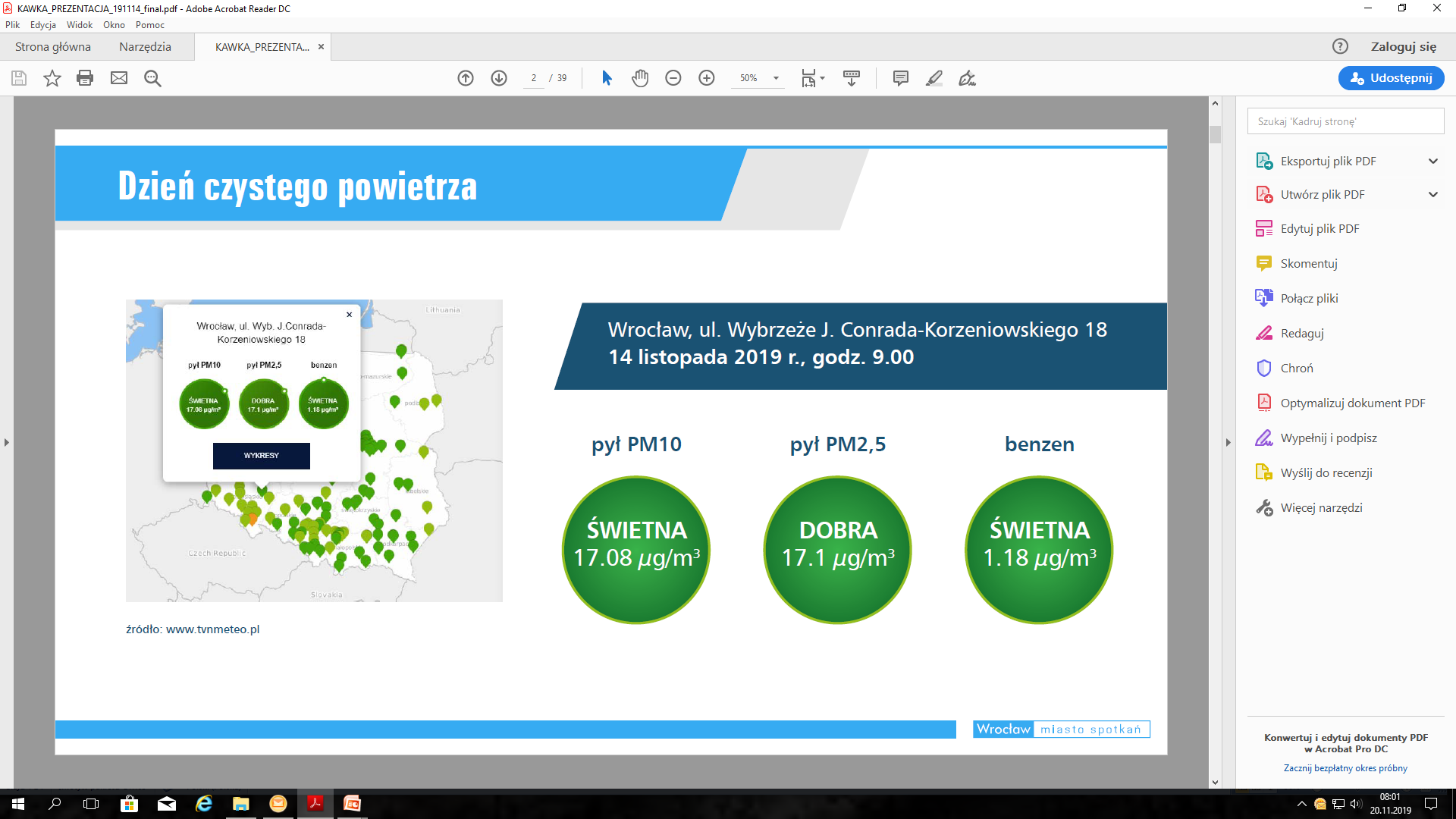 Cele  do 2024 r.
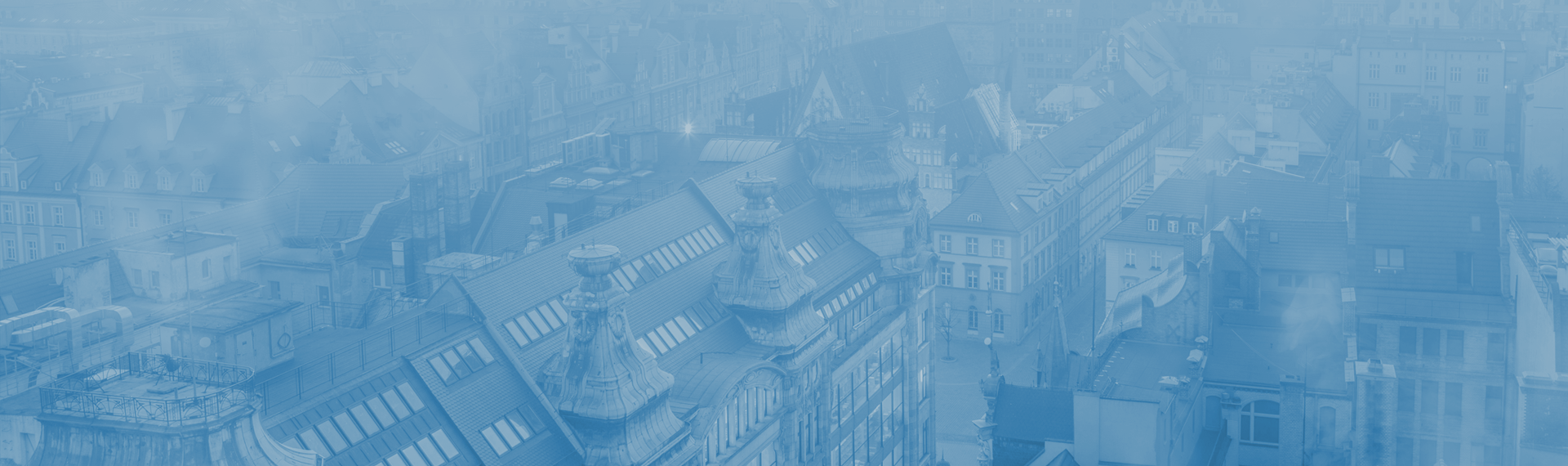 likwidacja wszystkich pieców pozaklasowych w miejskim zasobie komunalnym – ponad 10 000 lokali
wsparcie dla właścicieli 8 000 lokali w likwidacji pieców
przeprowadzenie podstawowej termomodernizacji kamienic gminnych
poprawa jakości powietrza we Wrocławiu
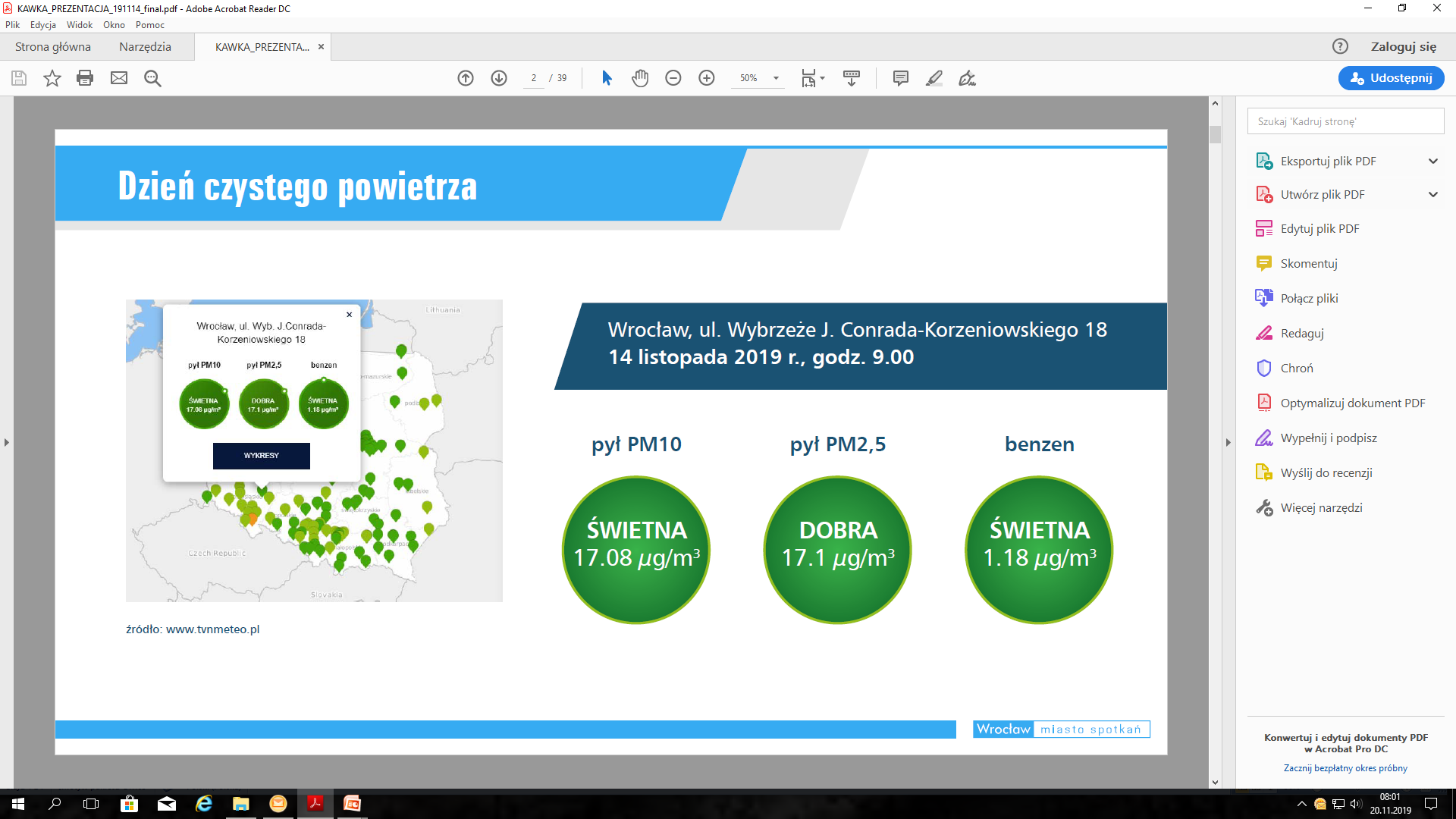 Program Zmień Piec – założenia
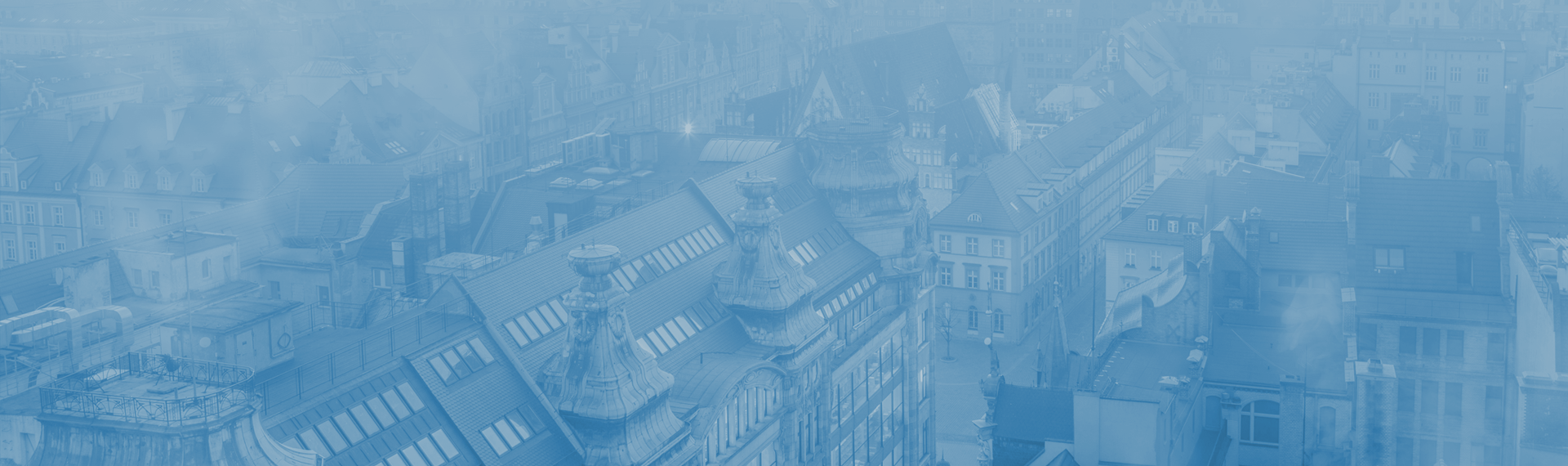 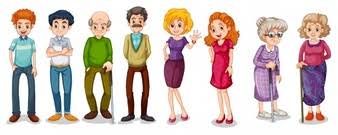 kompleksowy
maksymalna korzyść dla mieszkańca
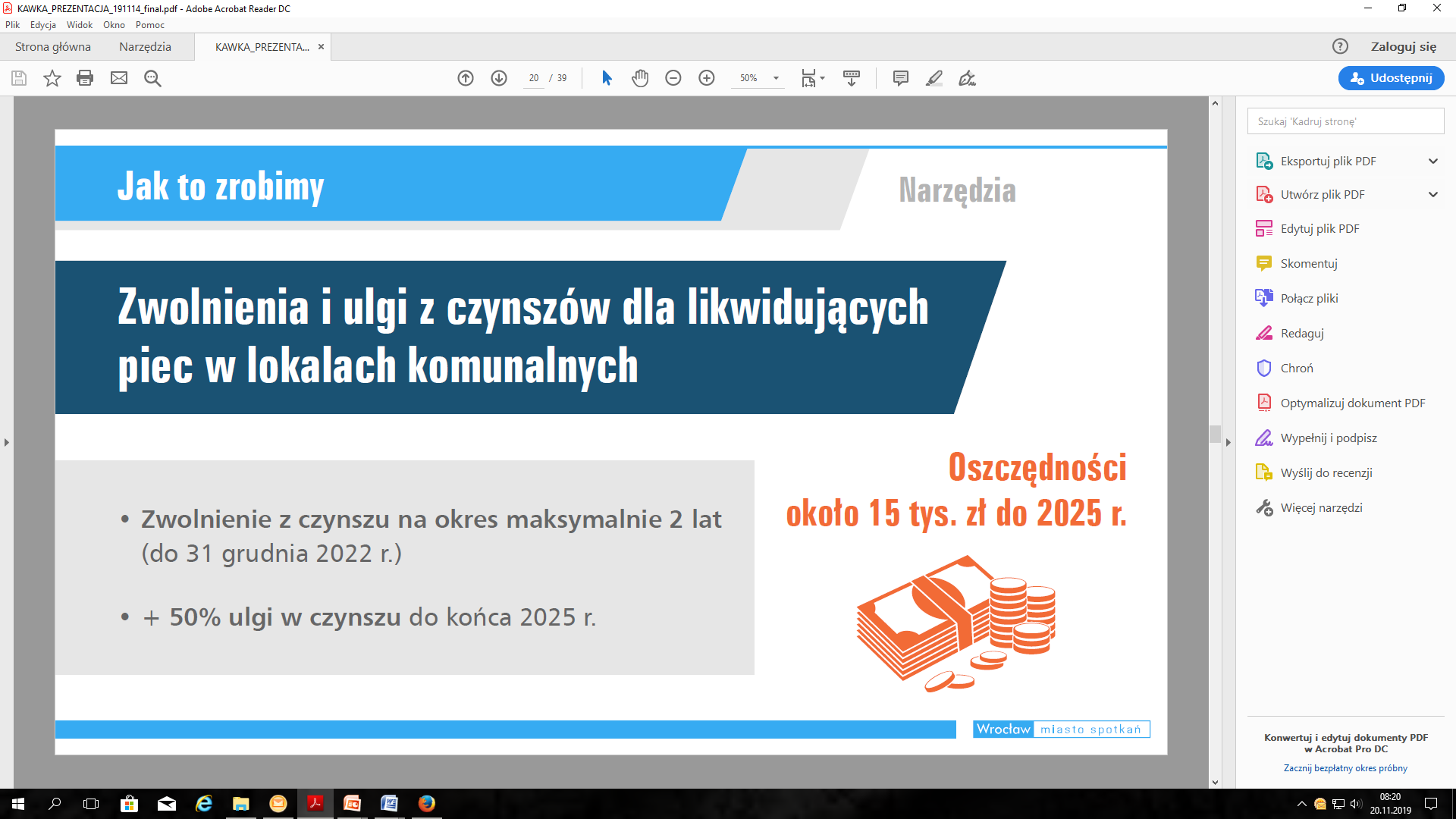 wsparcie dla mieszkańca
zgodny z zapisami uchwały antysmogowej
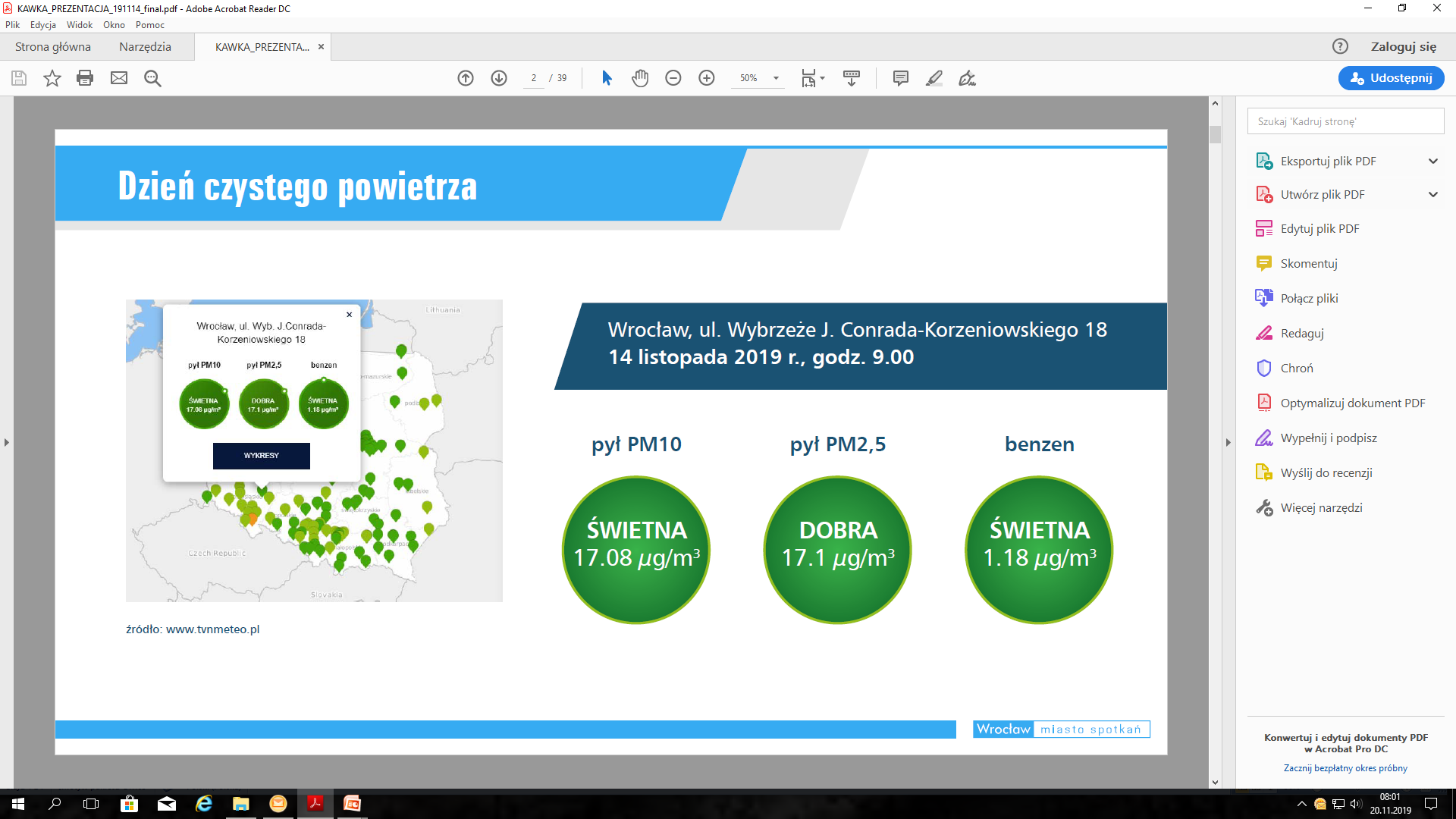 Program Zmień Piec – narzędzia
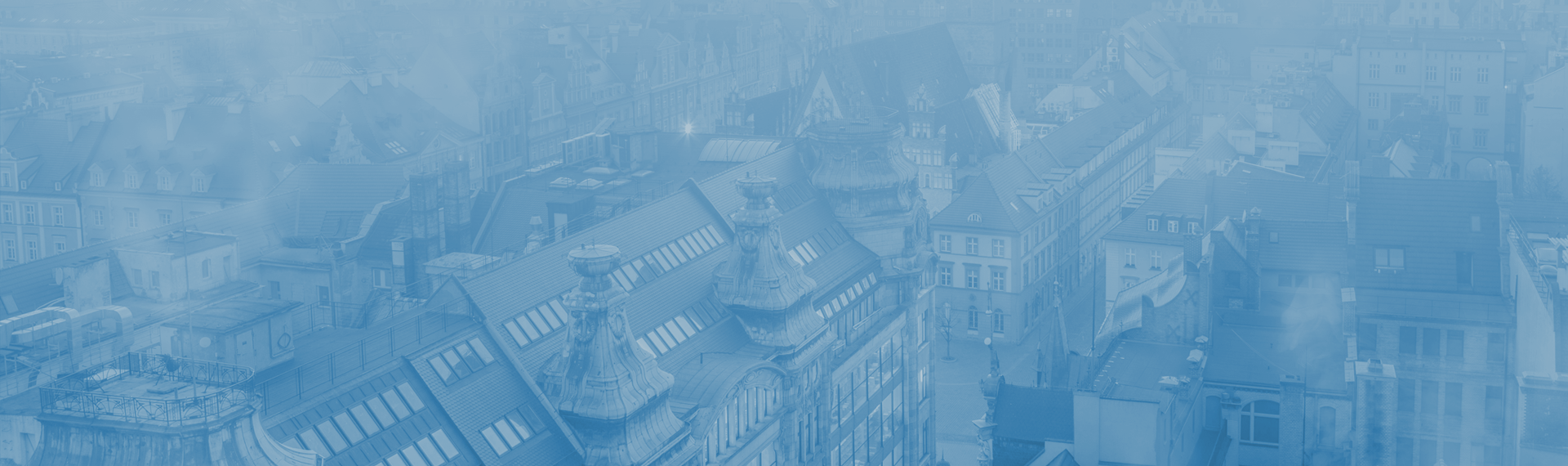 Kawka Plus / Termo Kawka
Likwidacja pieców w zasobie 100% komunalnym
Zwolnienia i ulgi z czynszu dla mieszkańców
Lokalny Program Osłonowy
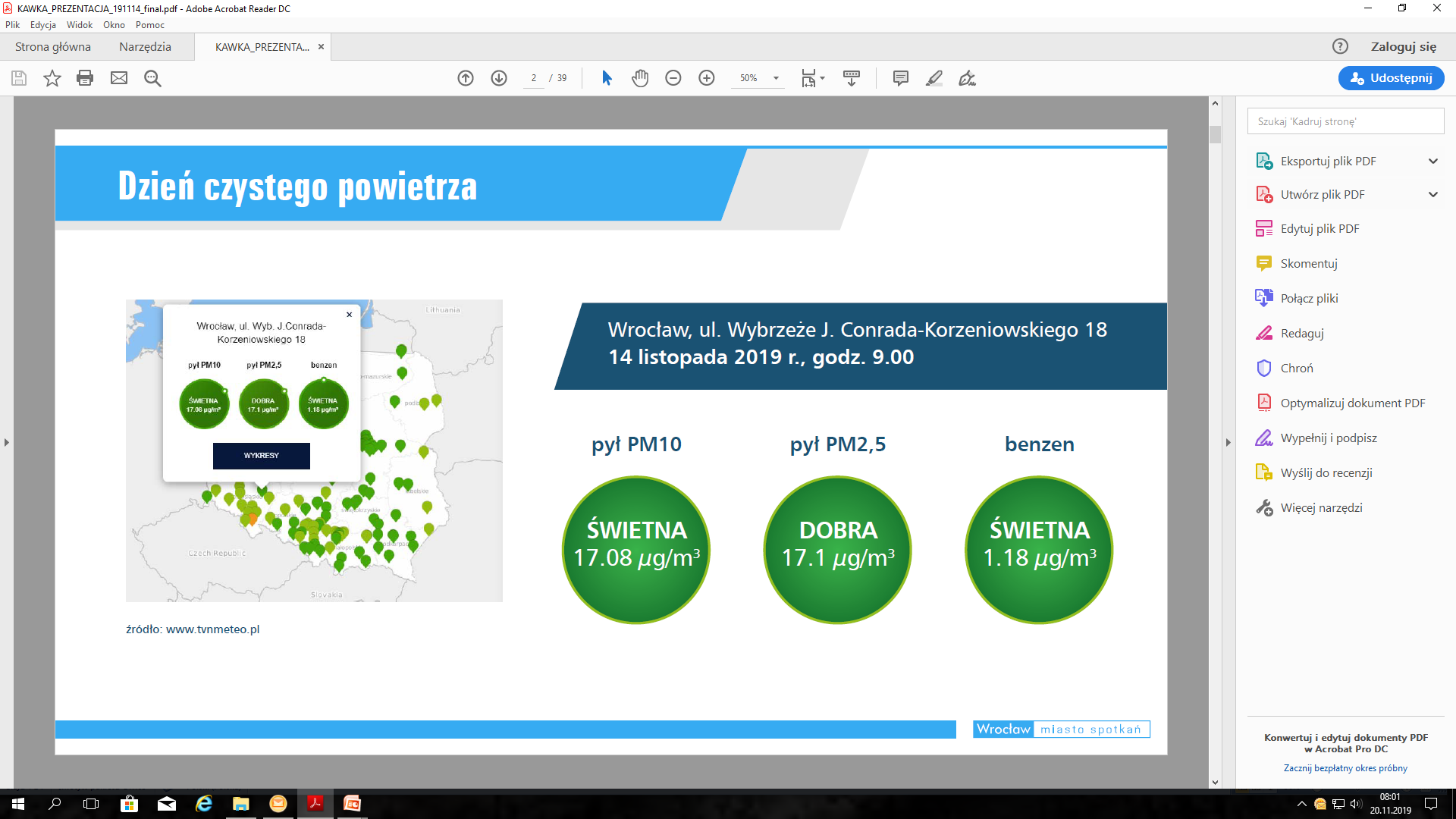 Program Zmień Piec – narzędzia
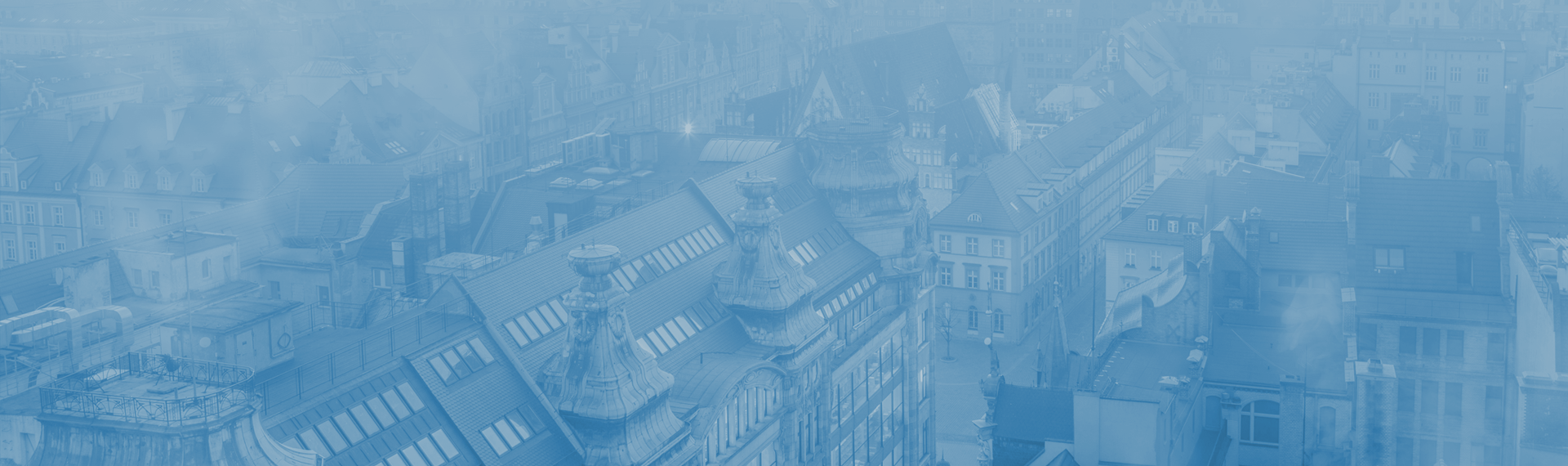 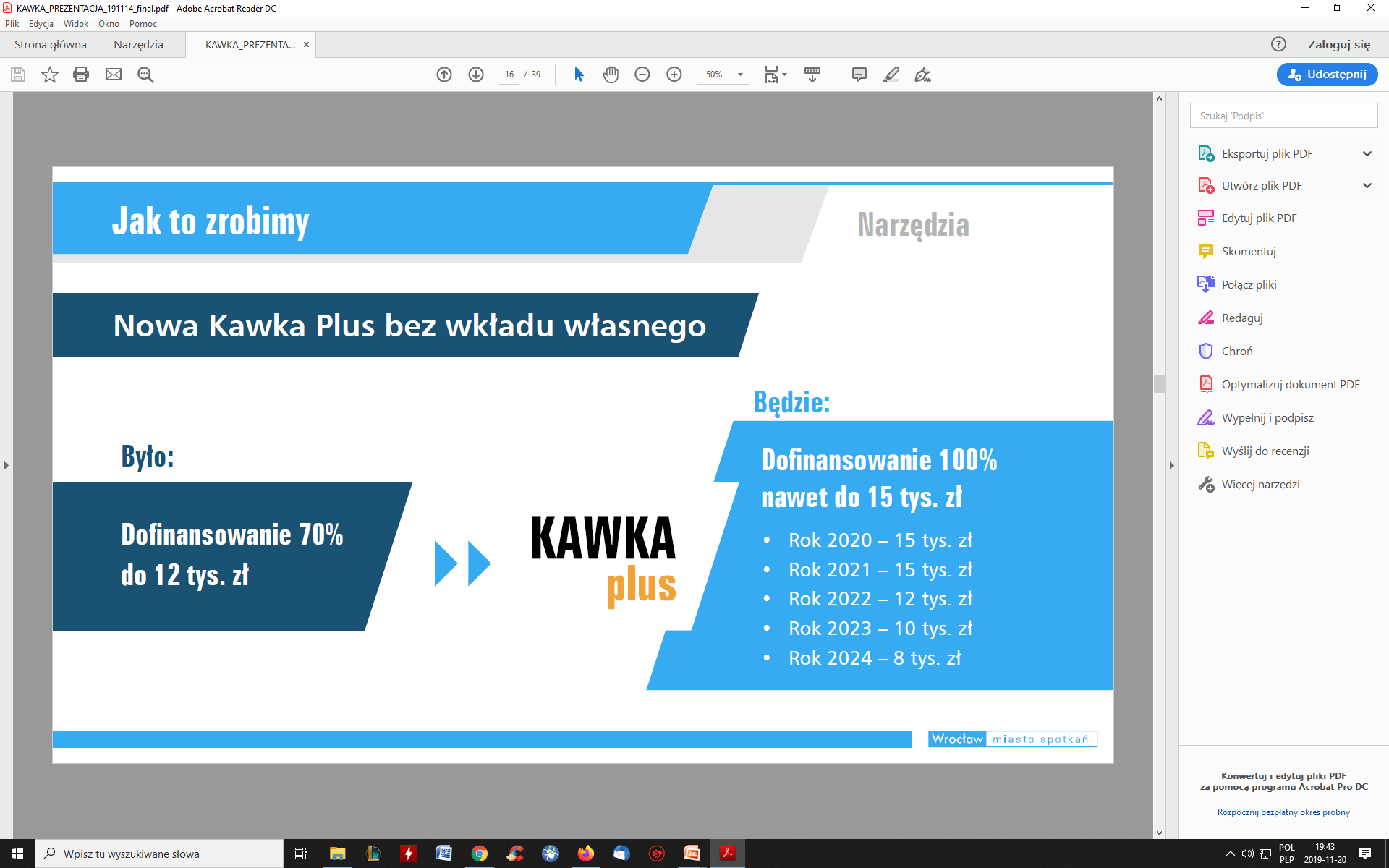 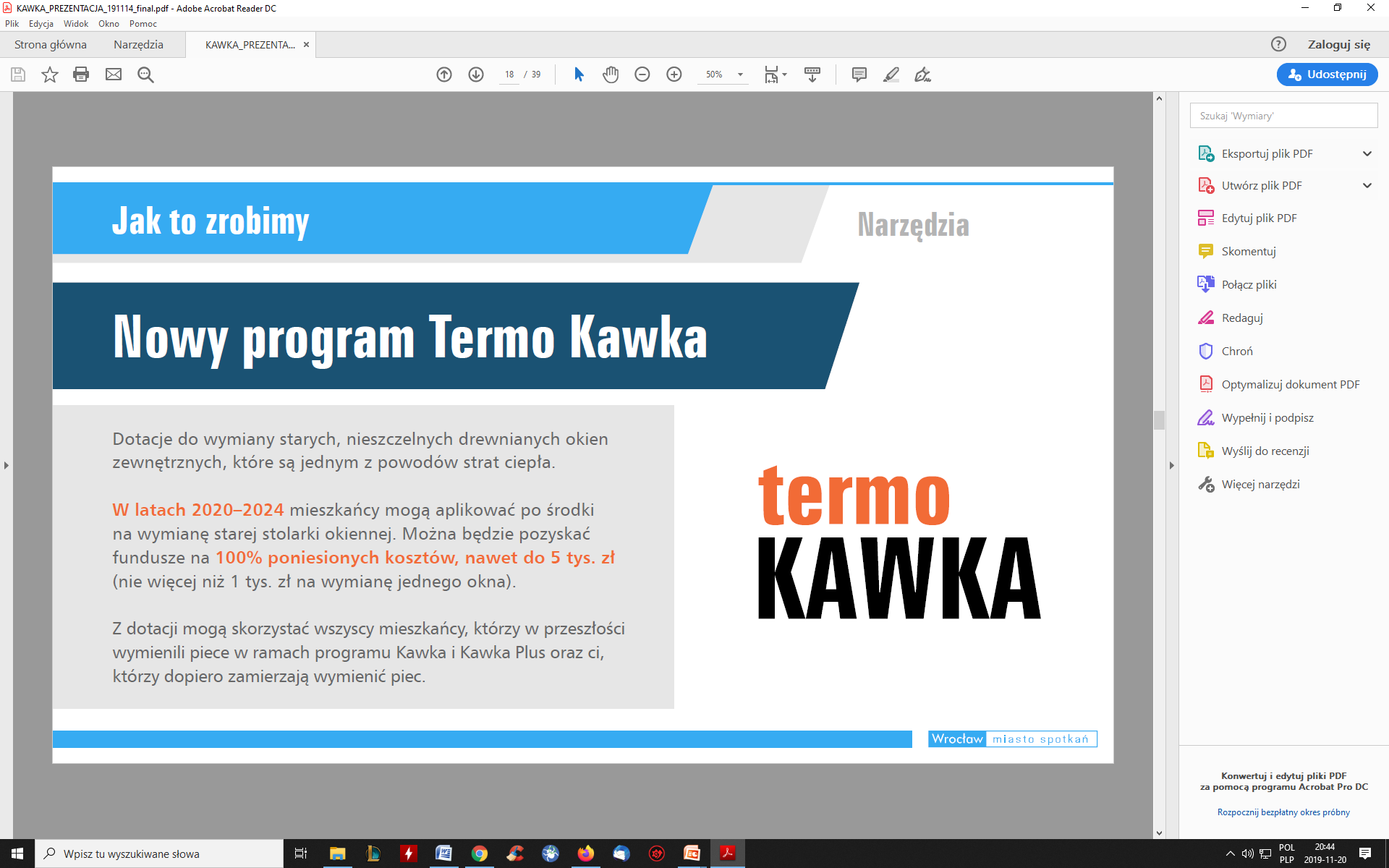 Nawet do 20 tys. zł dopłaty
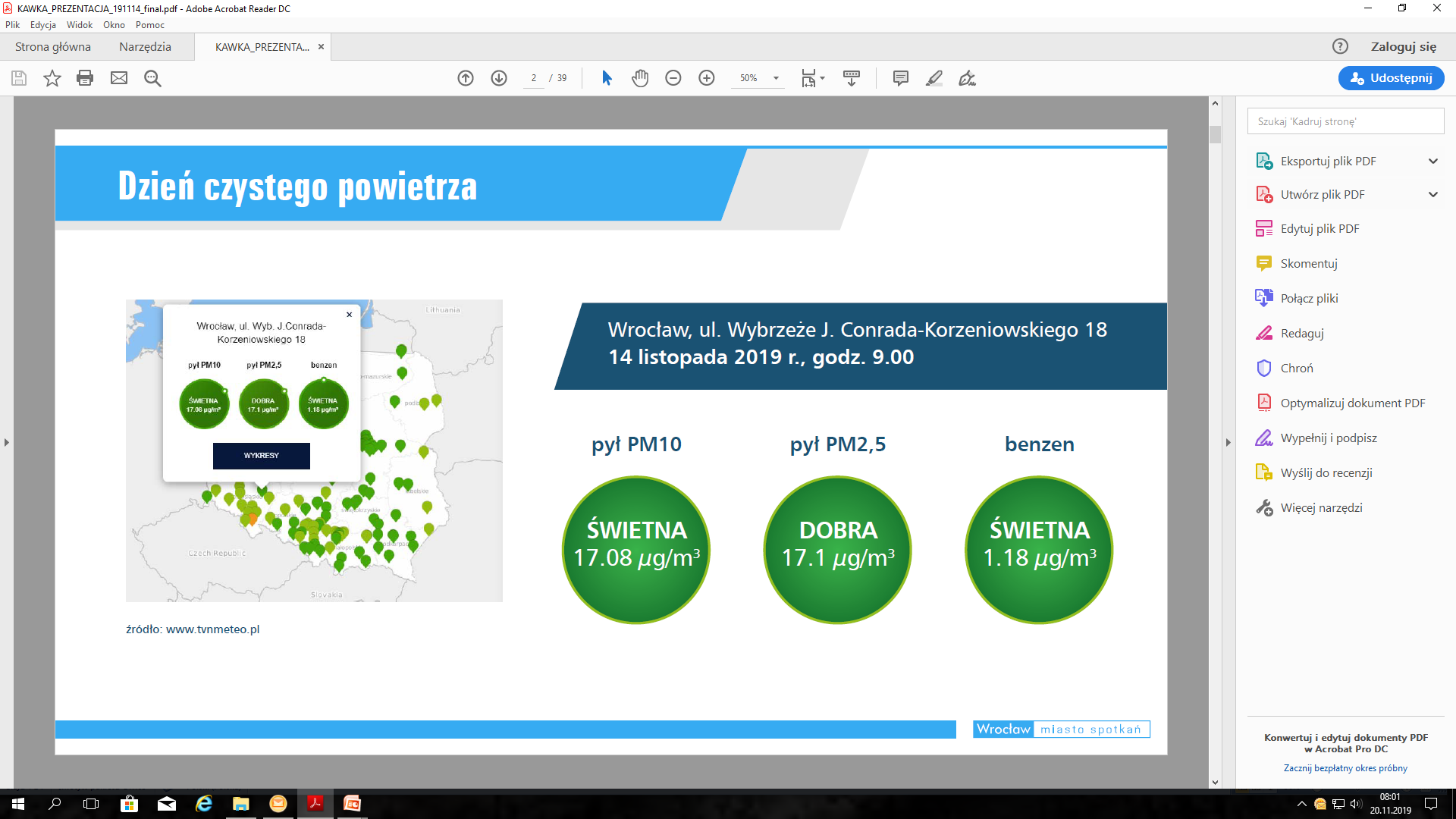 Program Zmień Piec – narzędzia
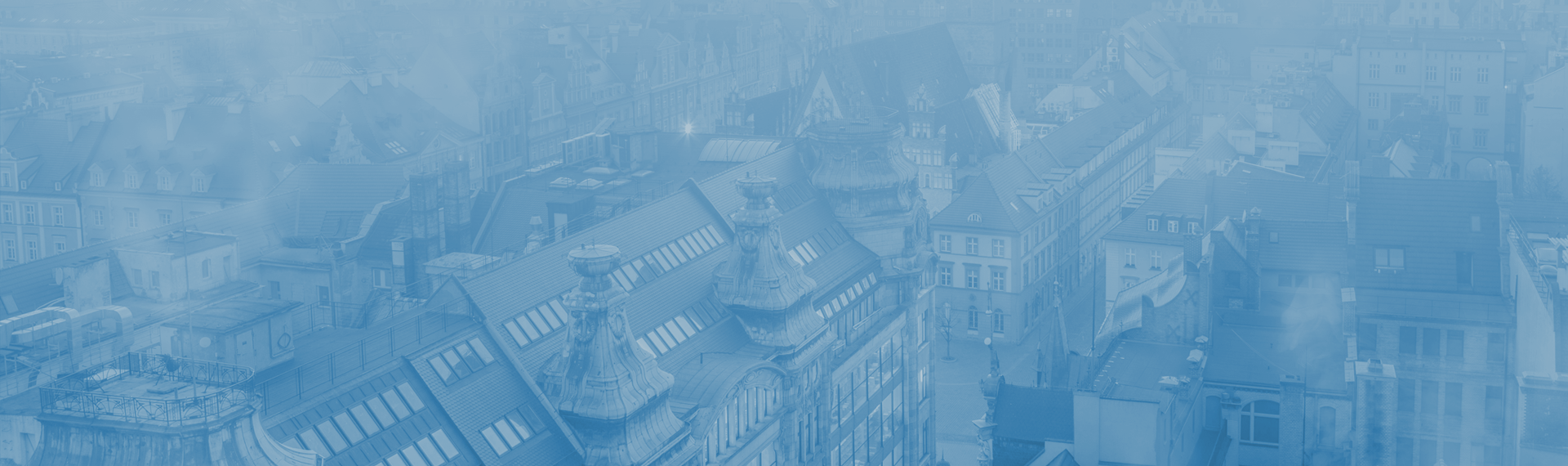 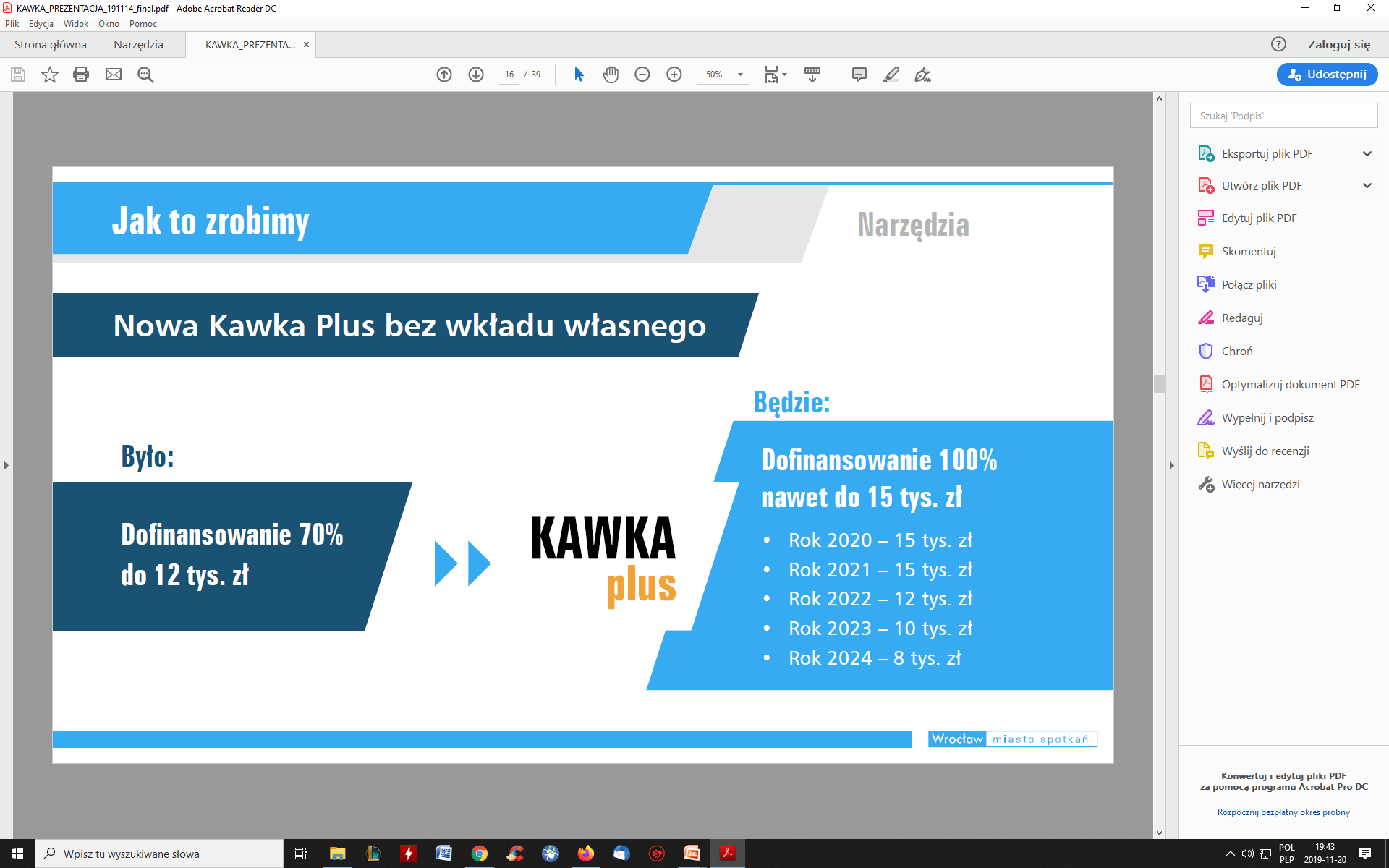 Nowa Kawka Plus cel zmiany
dostosowanie uchwały dotacyjnej do zapisów uchwały „antysmogowej”
 wsparcie mieszkańców w wymianie systemu ogrzewania
 zmobilizowanie mieszkańców do szybszej wymiany pieców na paliwa stałe poprzez wprowadzenie nowego systemu dofinansowania
 likwidacja pieców zasilanych paliwami stałymi, również użytkowanych zamiennie ze źródłami niskoemisyjnymi
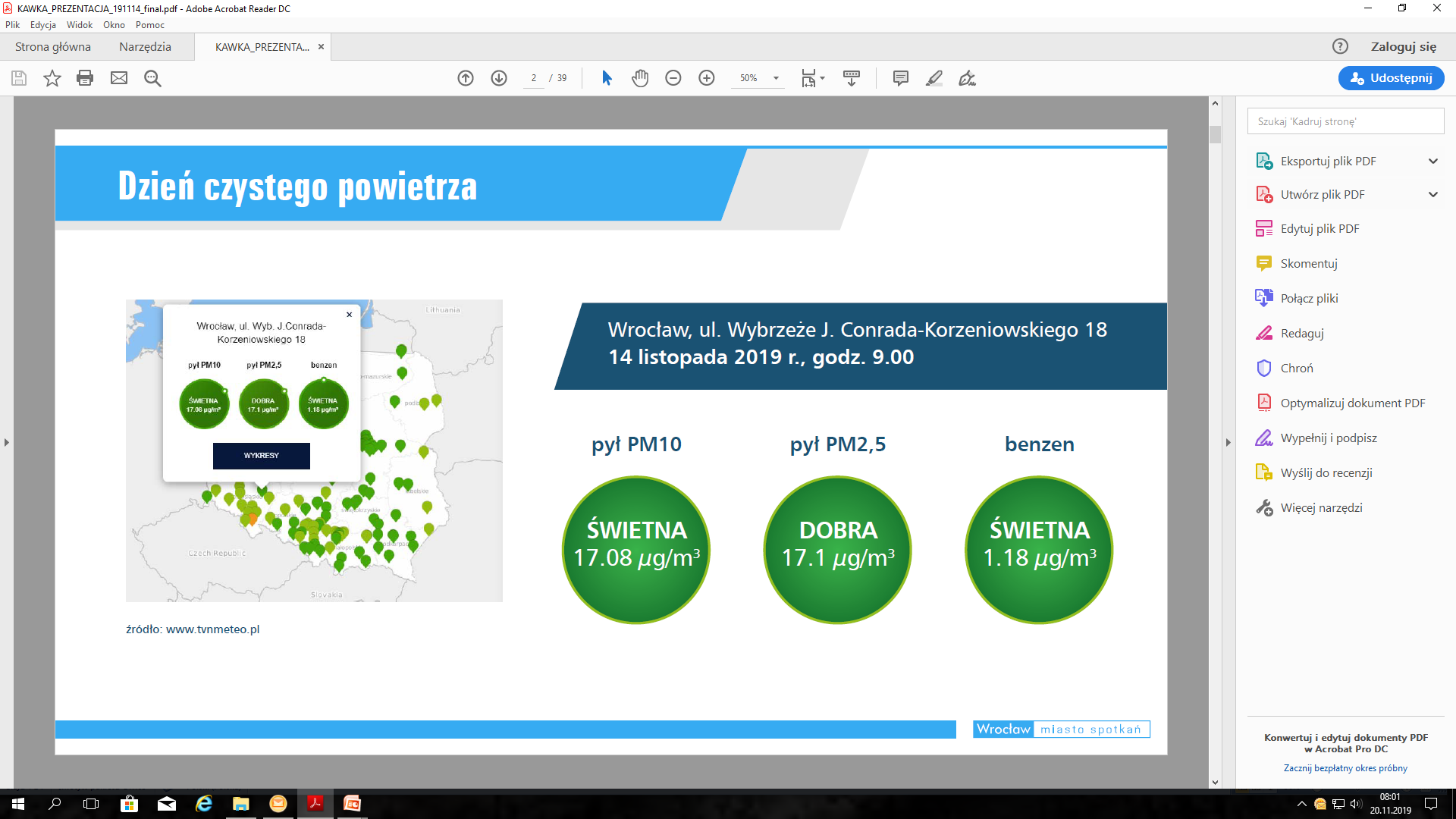 Program Zmień Piec – narzędzia
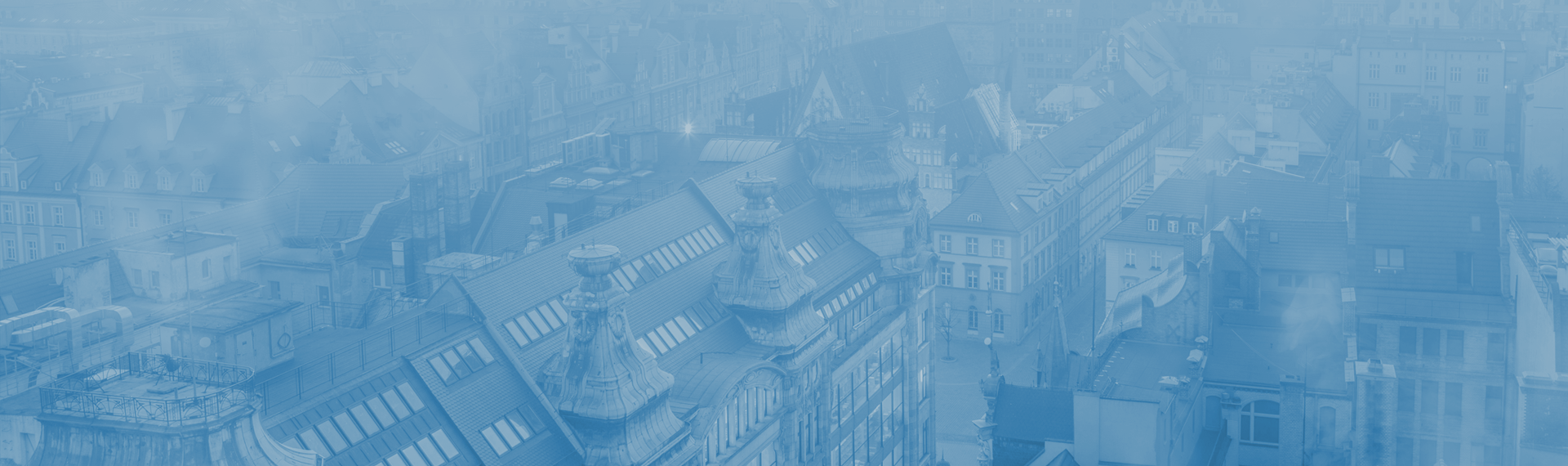 BEZ LIMITU ZGŁOSZEŃ
NO LIMIT
Każdy wniosek będzie zrealizowany
Nowa Kawka Plus bez wkładu własnego
Dofinansowanie 100% nawet do 15 tys. zł
• Rok 2020 – 15 tys. zł
• Rok 2021 – 15 tys. zł
• Rok 2022 – 12 tys. zł
• Rok 2023 – 10 tys. zł
• Rok 2024 – 8 tys. zł
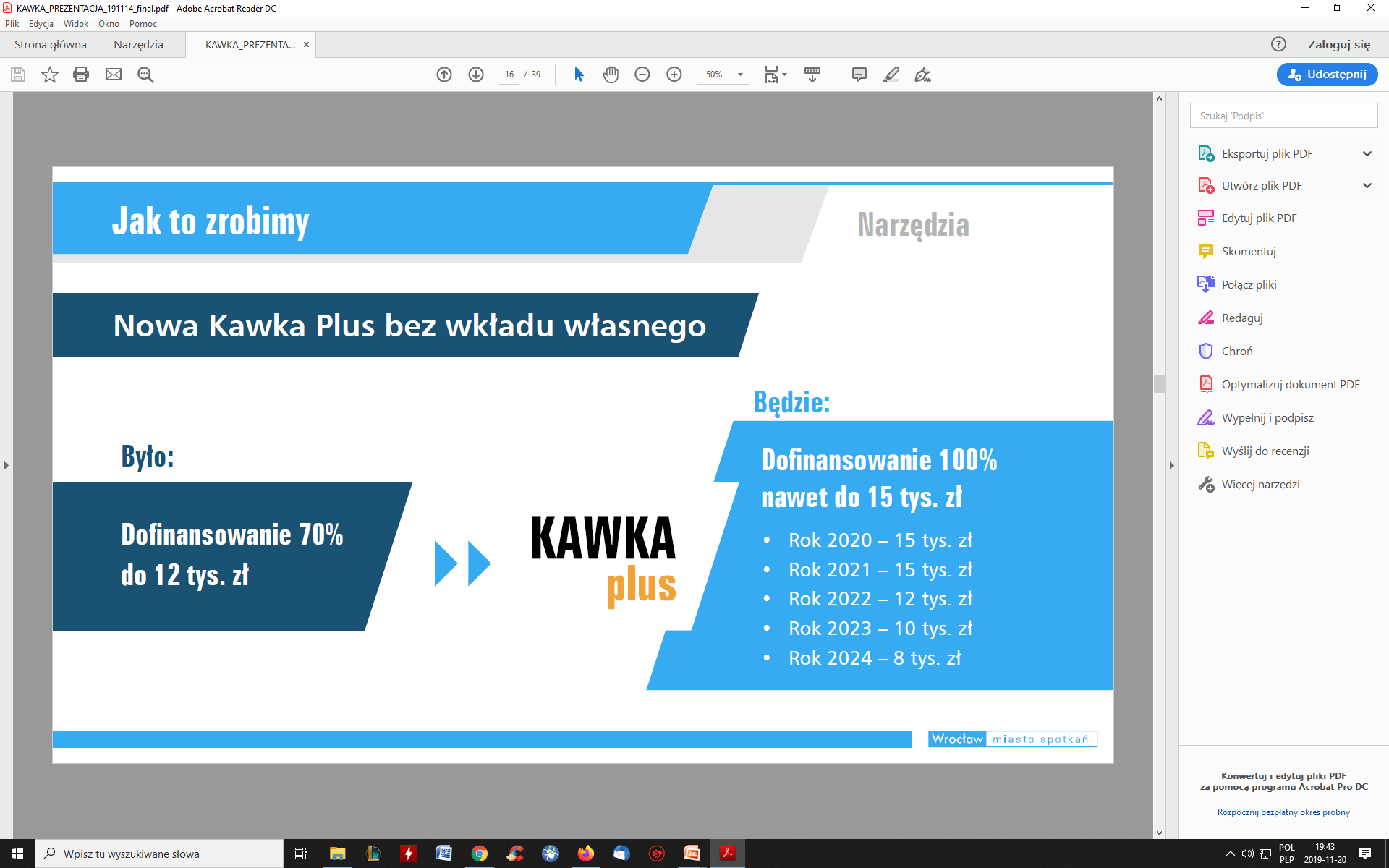 70% 
do 12 tys. zł
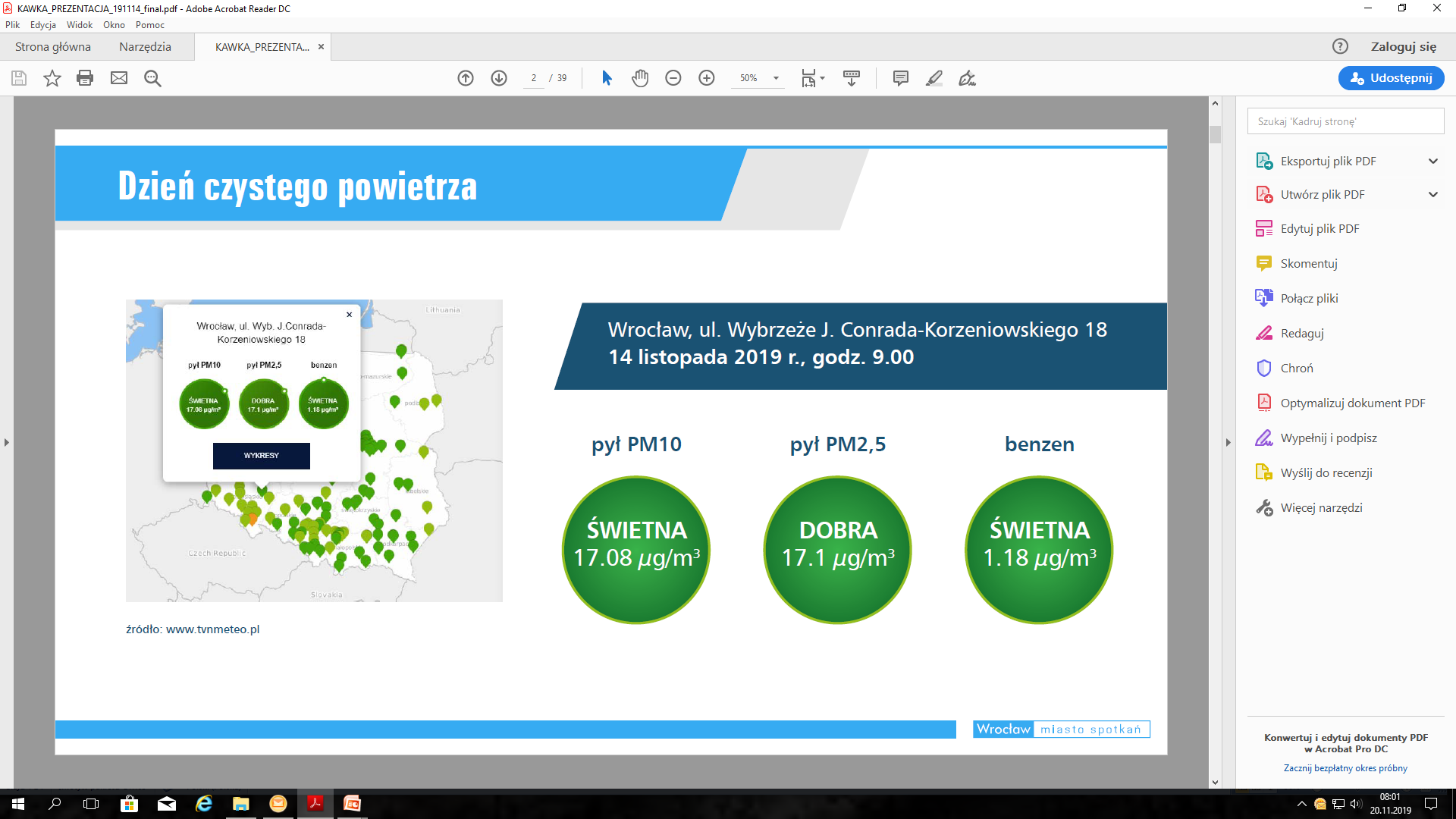 Program Zmień Piec – narzędzia
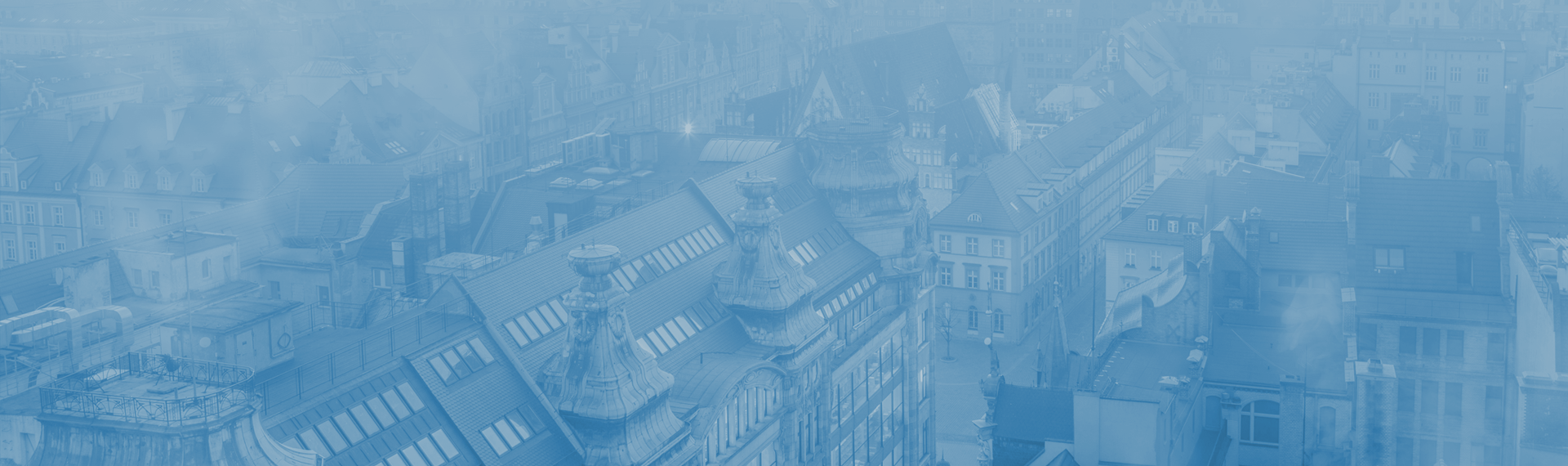 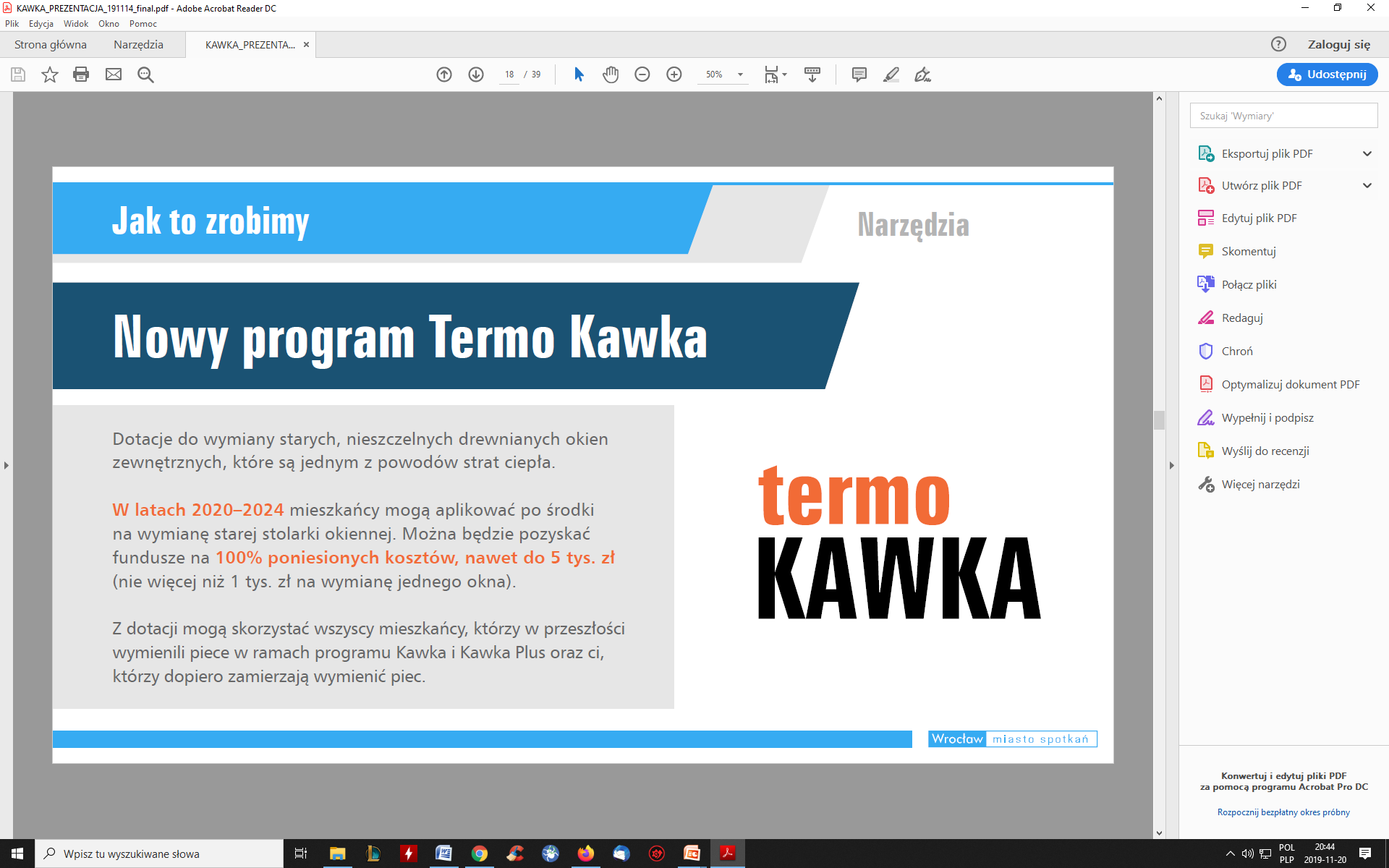 Nowy program Termo Kawka
idea programu

 zmniejszenie strat ciepła w mieszkaniach i domach  spadek zużycia paliw grzewczych  mniejsza emisja spalin na terenie Wrocławia

 zachęta do wymiany pieca
krosnowych
 ościeżnicowych
 skrzynkowych
 zespolonych
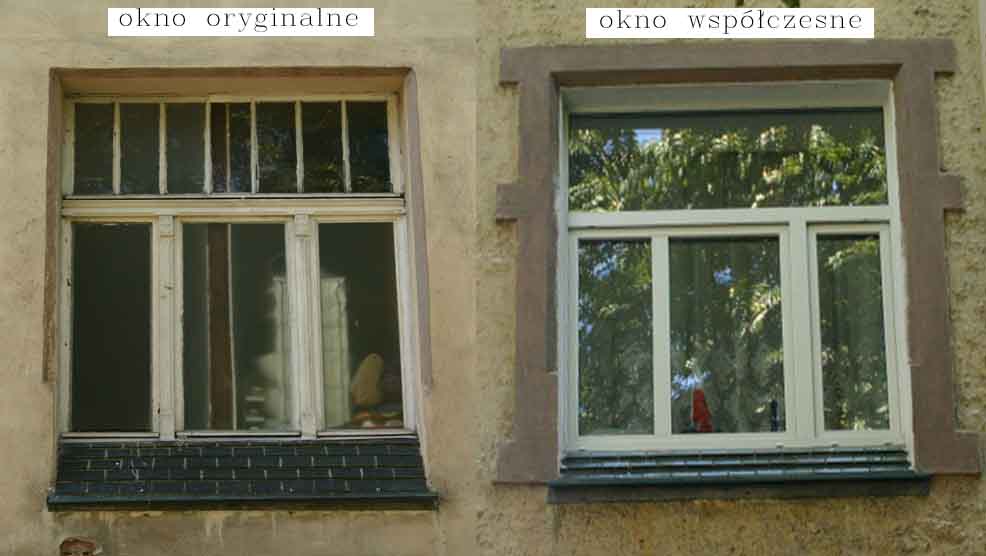 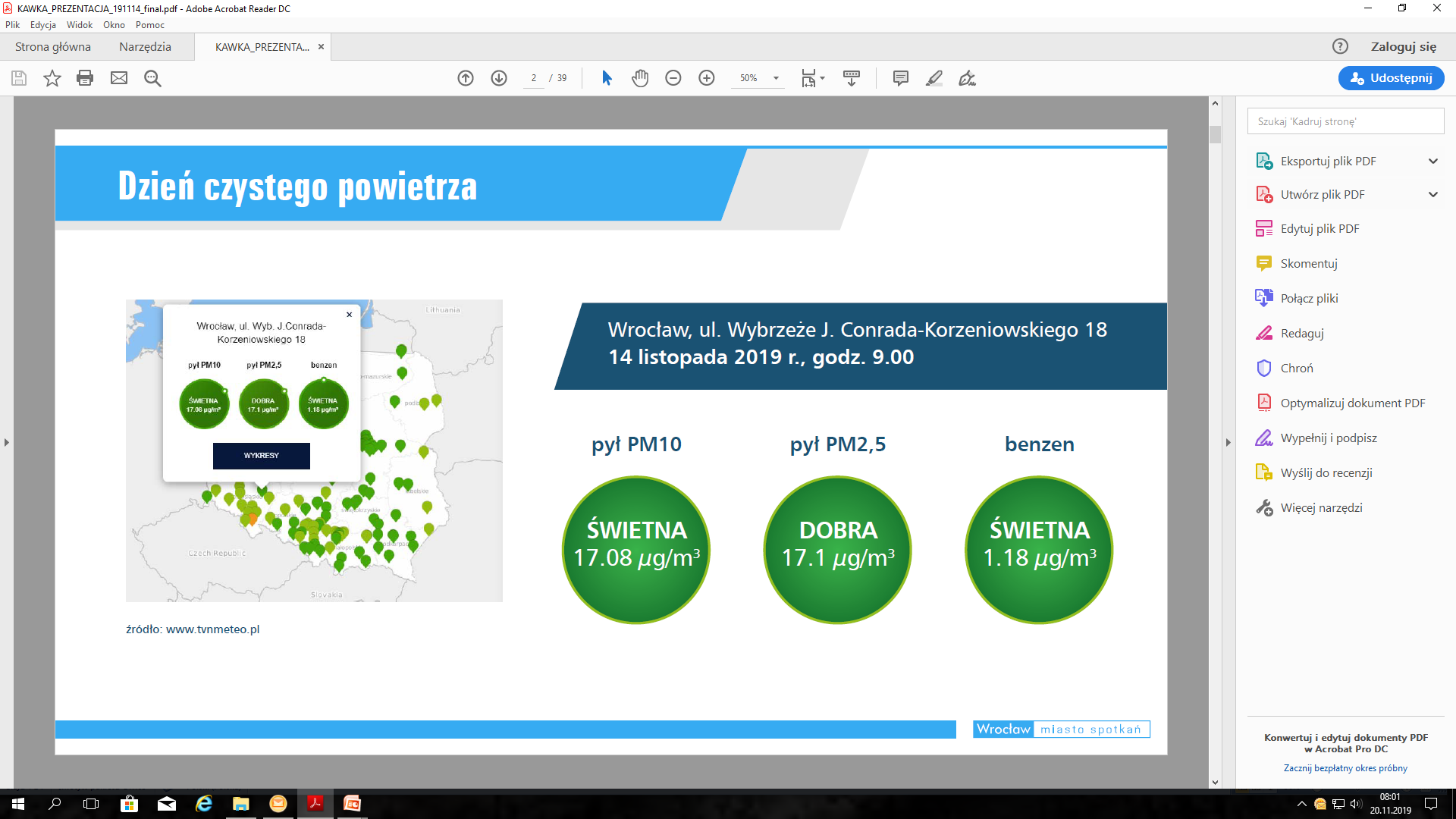 Program Zmień Piec – narzędzia
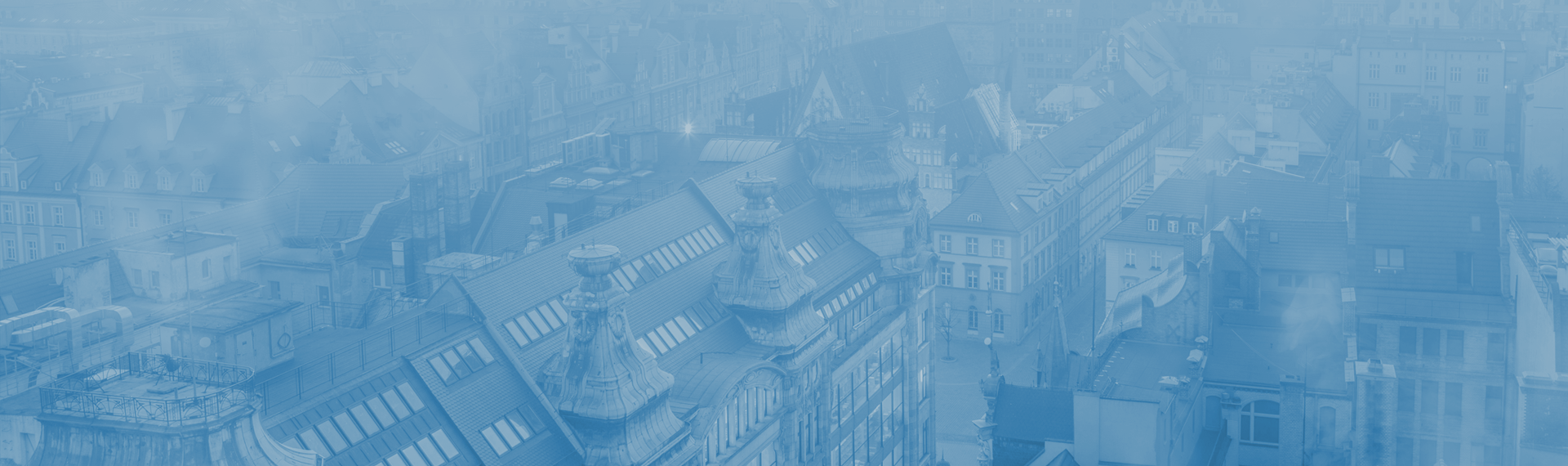 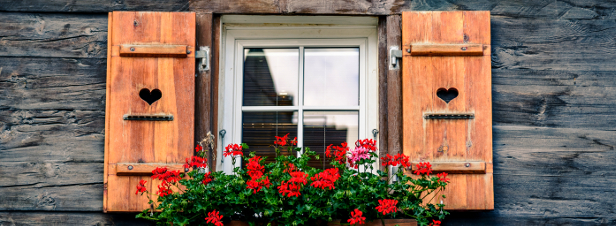 Nowy program Termo Kawka
Dotacje do wymiany starych, nieszczelnych drewnianych okien
zewnętrznych, które są jednym z powodów strat ciepła.

W latach 2020 – 2024 mieszkańcy mogą wnioskować po środki
na wymianę starej stolarki okiennej. Można będzie pozyskać
fundusze na 100% poniesionych kosztów, nawet do 5 tys. zł
(nie więcej niż 1 tys. zł na wymianę jednego okna).

Z dotacji mogą skorzystać wszyscy mieszkańcy, którzy w przeszłości
wymienili piece w ramach programu Kawka i Kawka Plus oraz ci,
którzy dopiero zamierzają wymienić piec.
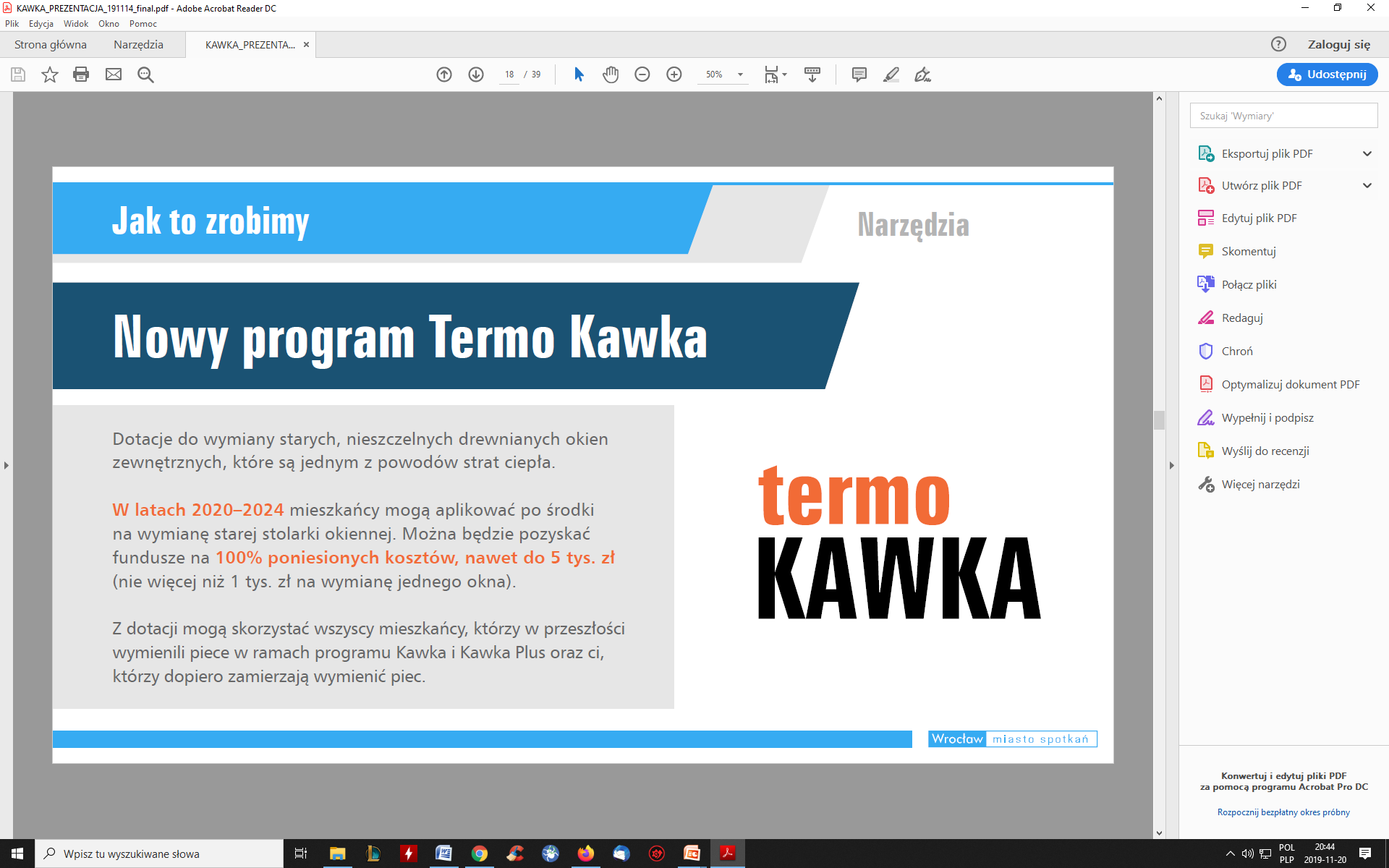 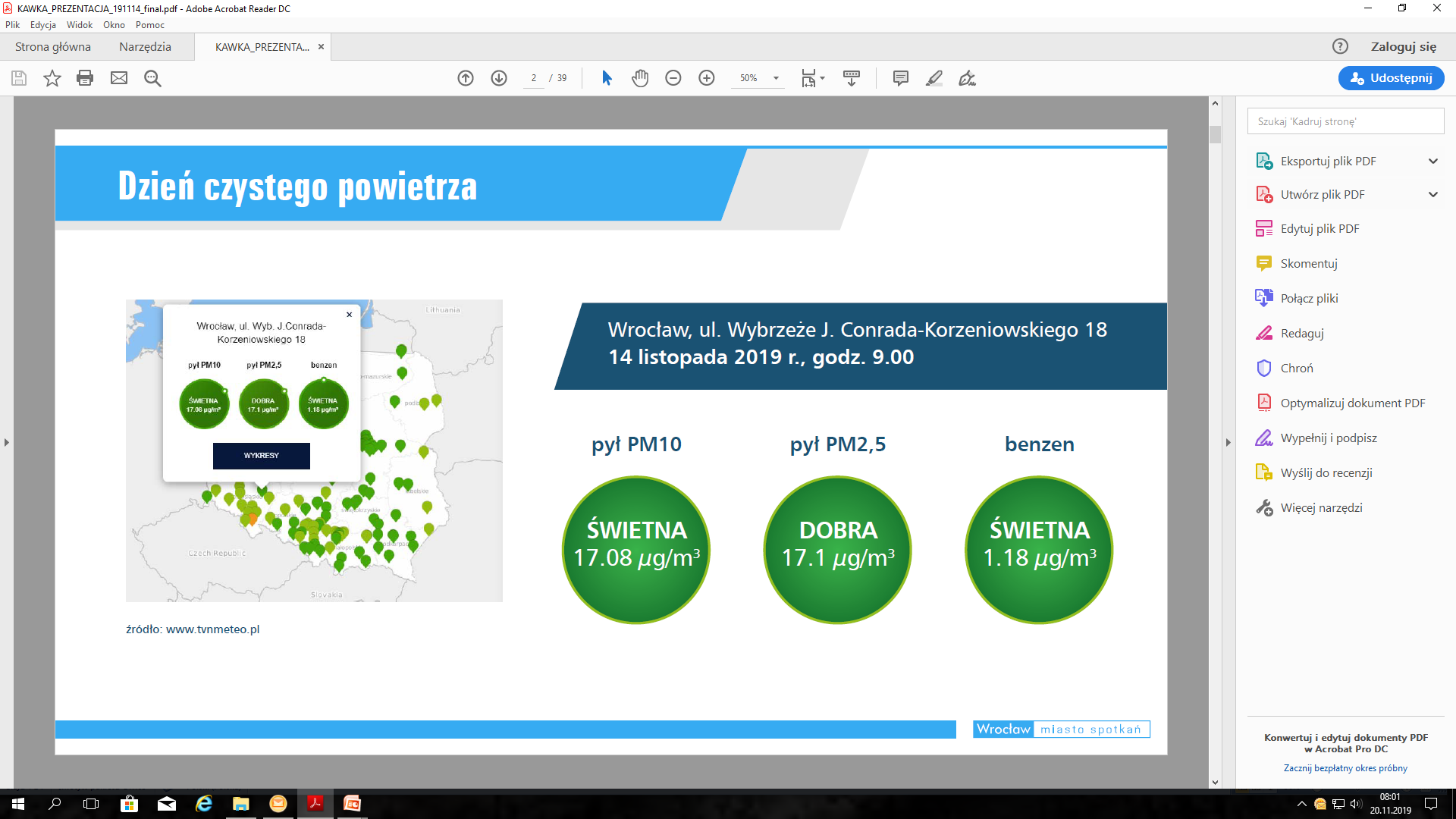 Program Zmień Piec – narzędzia
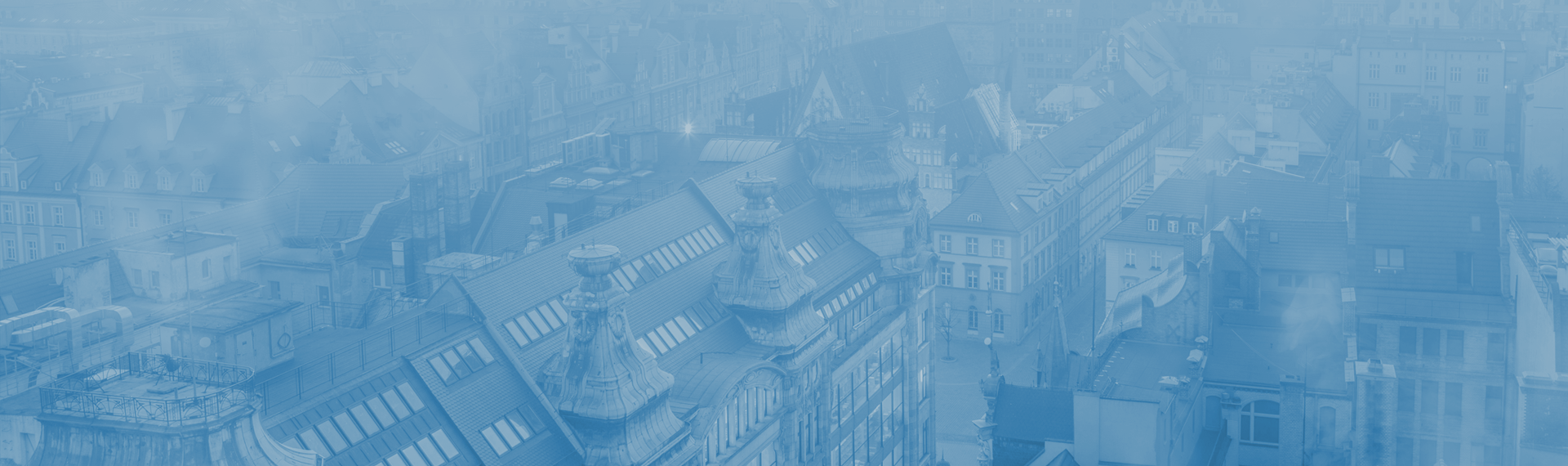 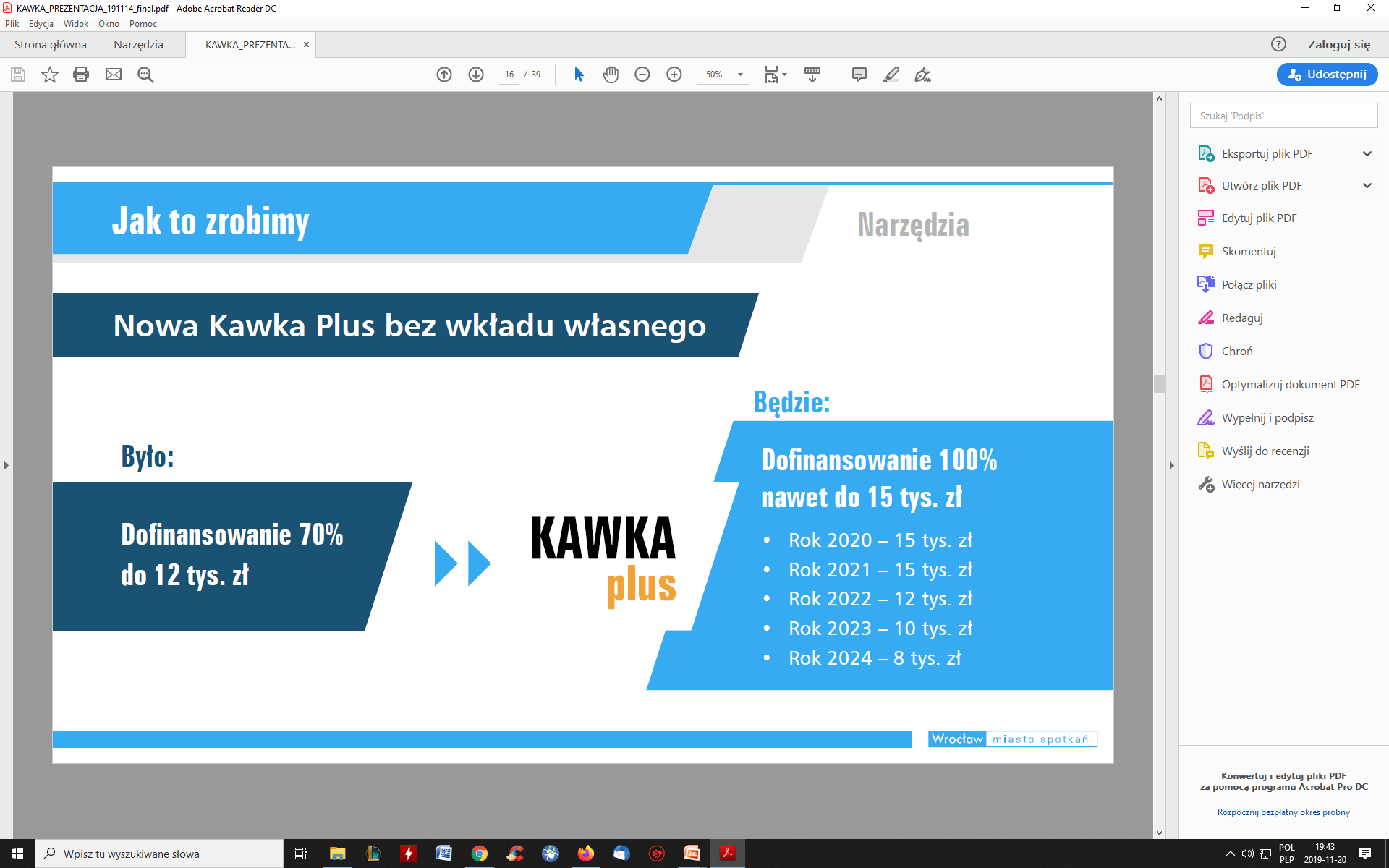 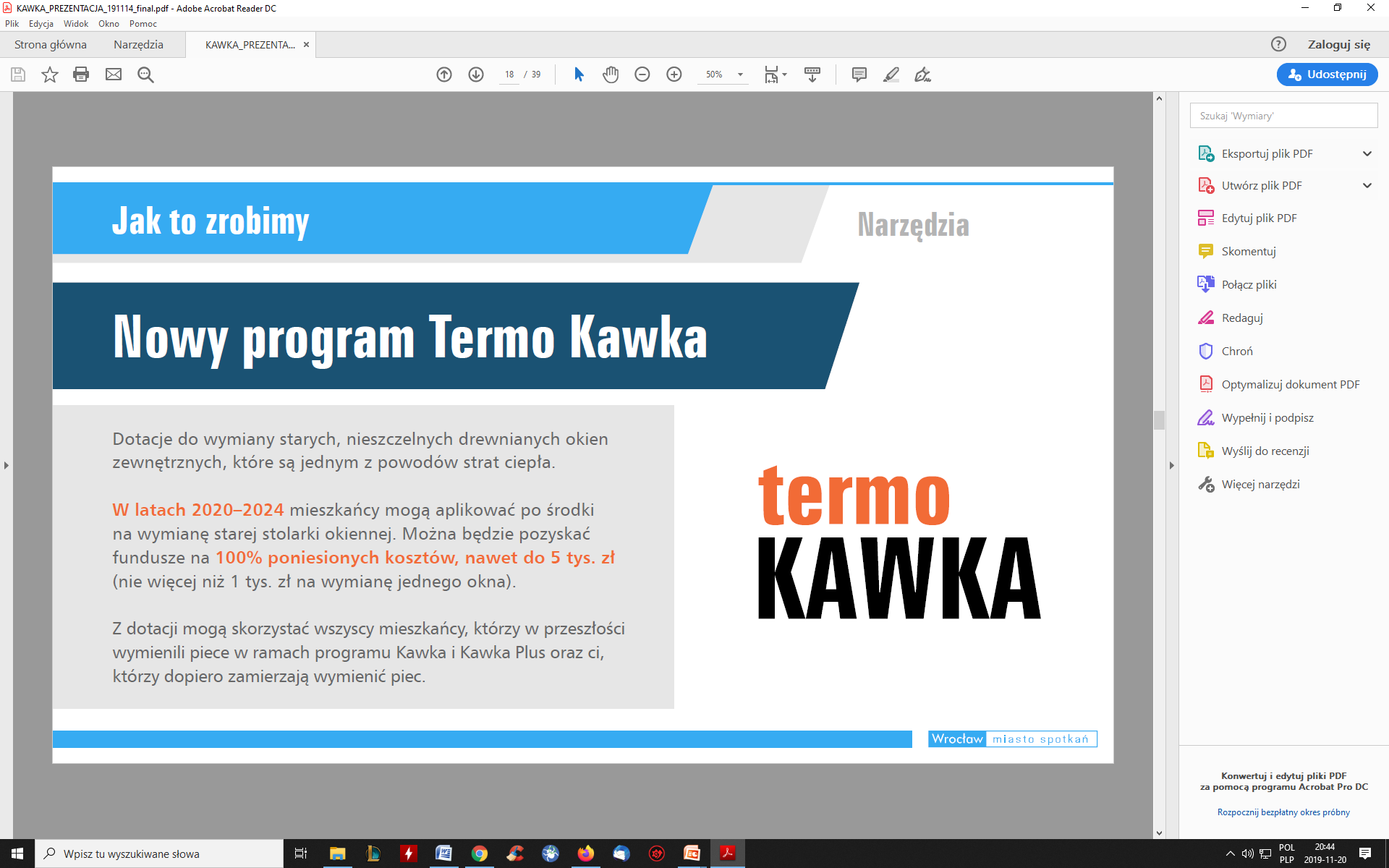 Nawet do 20 tys. zł dopłaty
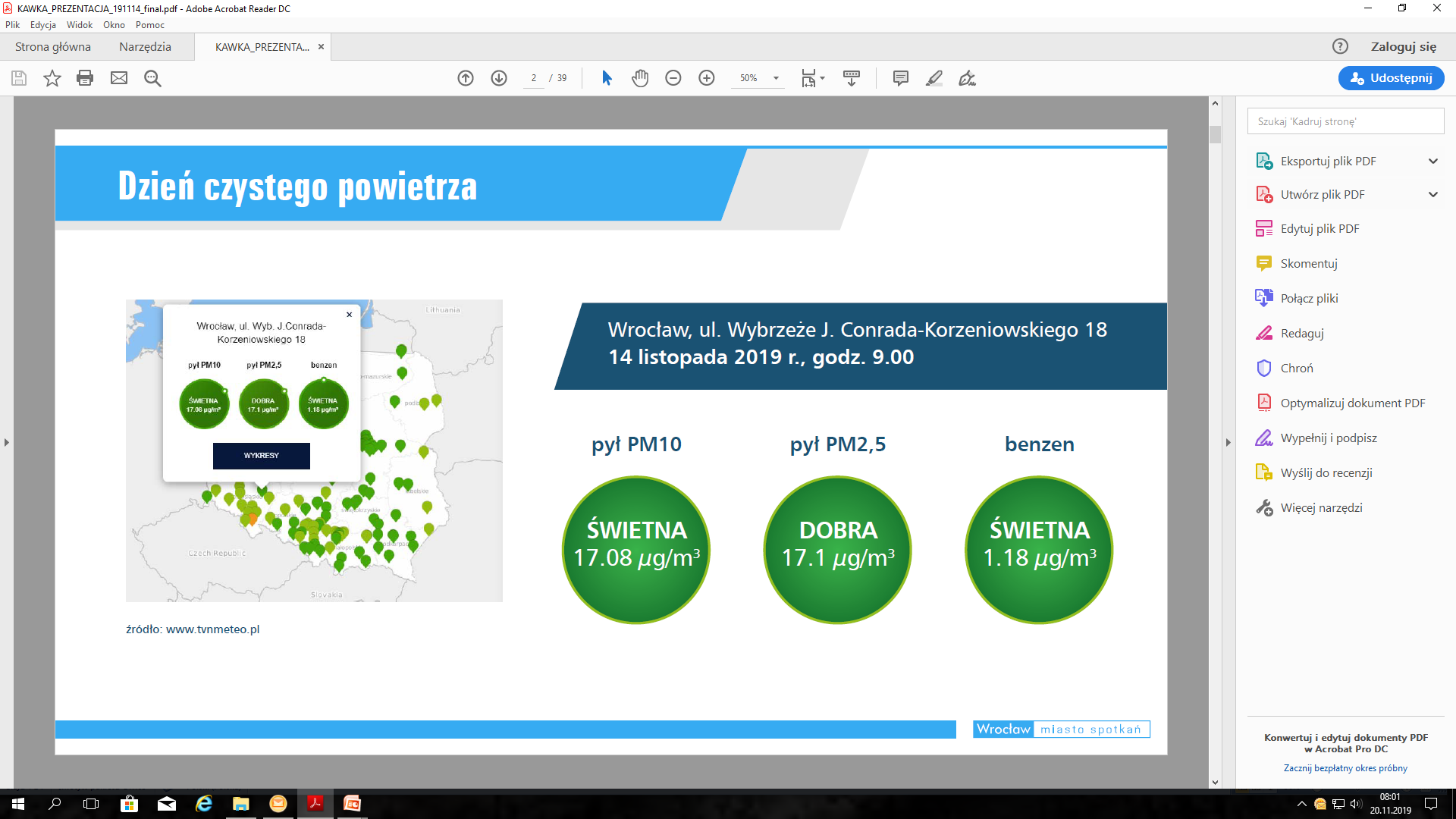 Program Zmień Piec – narzędzia
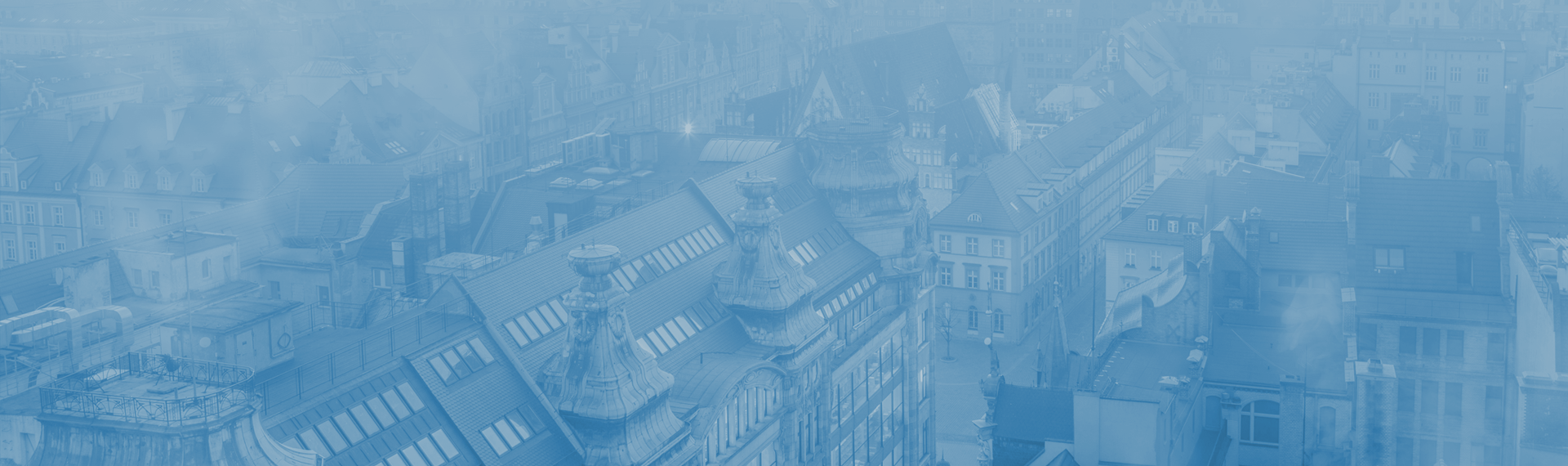 Likwidacja w zasobie 100% komunalnym
Systemowa wymiana ogrzewania
Poinformowanie mieszkańców
i przedstawienie harmonogramu
wymiany źródeł ogrzewania
Likwidacja pieców + prace
w ramach Podstawowego Pakietu
Termomodernizacyjnego
Zadanie koordynuje Rafał Guzowski
– Pełnomocnik Prezydenta ds. Wymiany Źródeł Ogrzewania
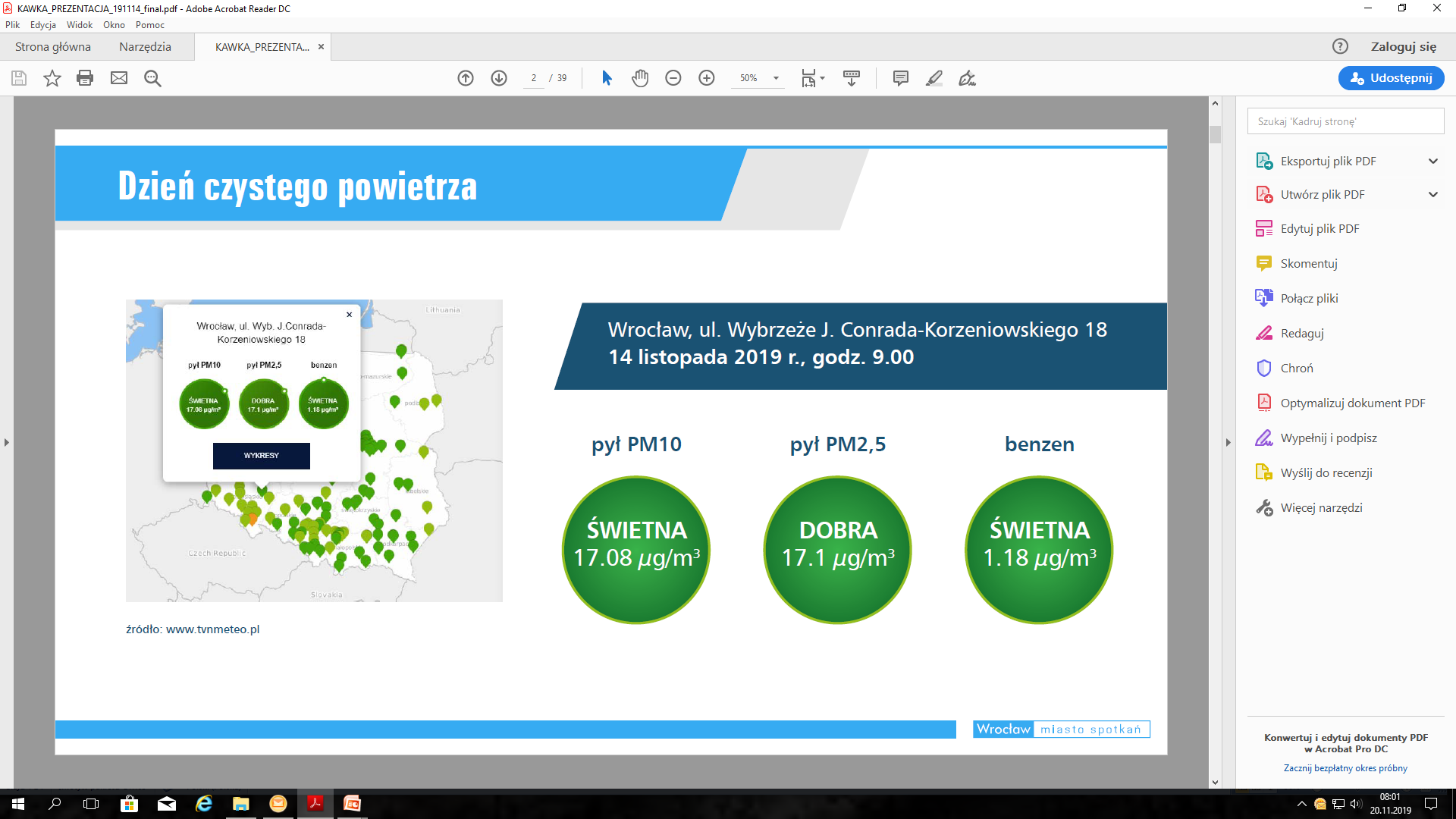 Program Zmień Piec – narzędzia
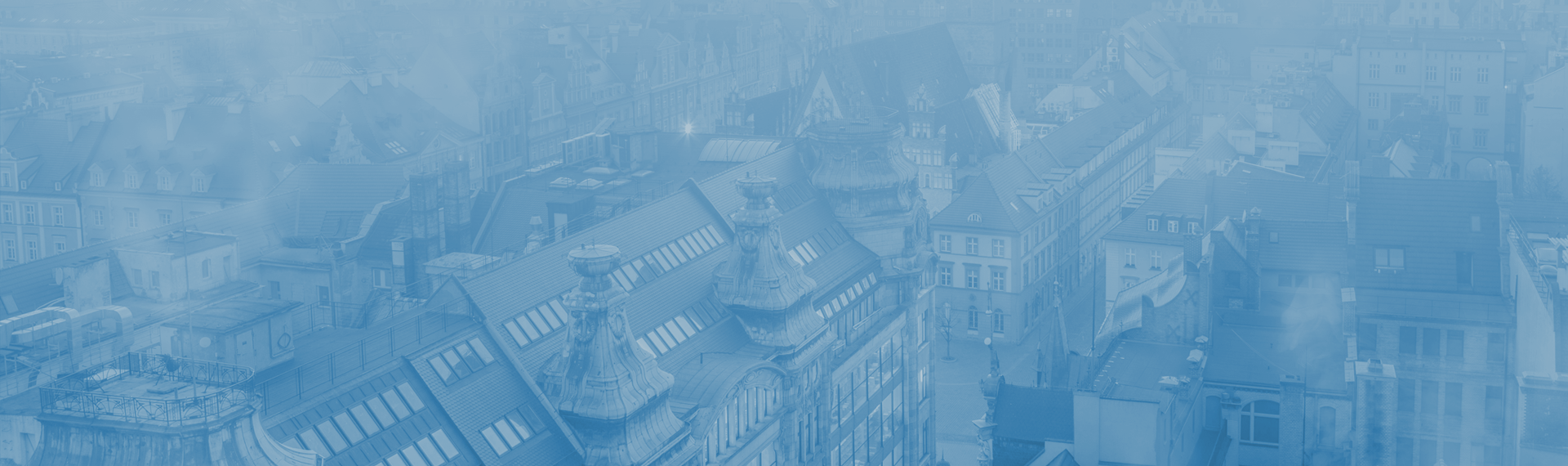 Zwolnienia i ulgi z czynszów dla likwidujących piec w lokalach komunalnych we własnym zakresie
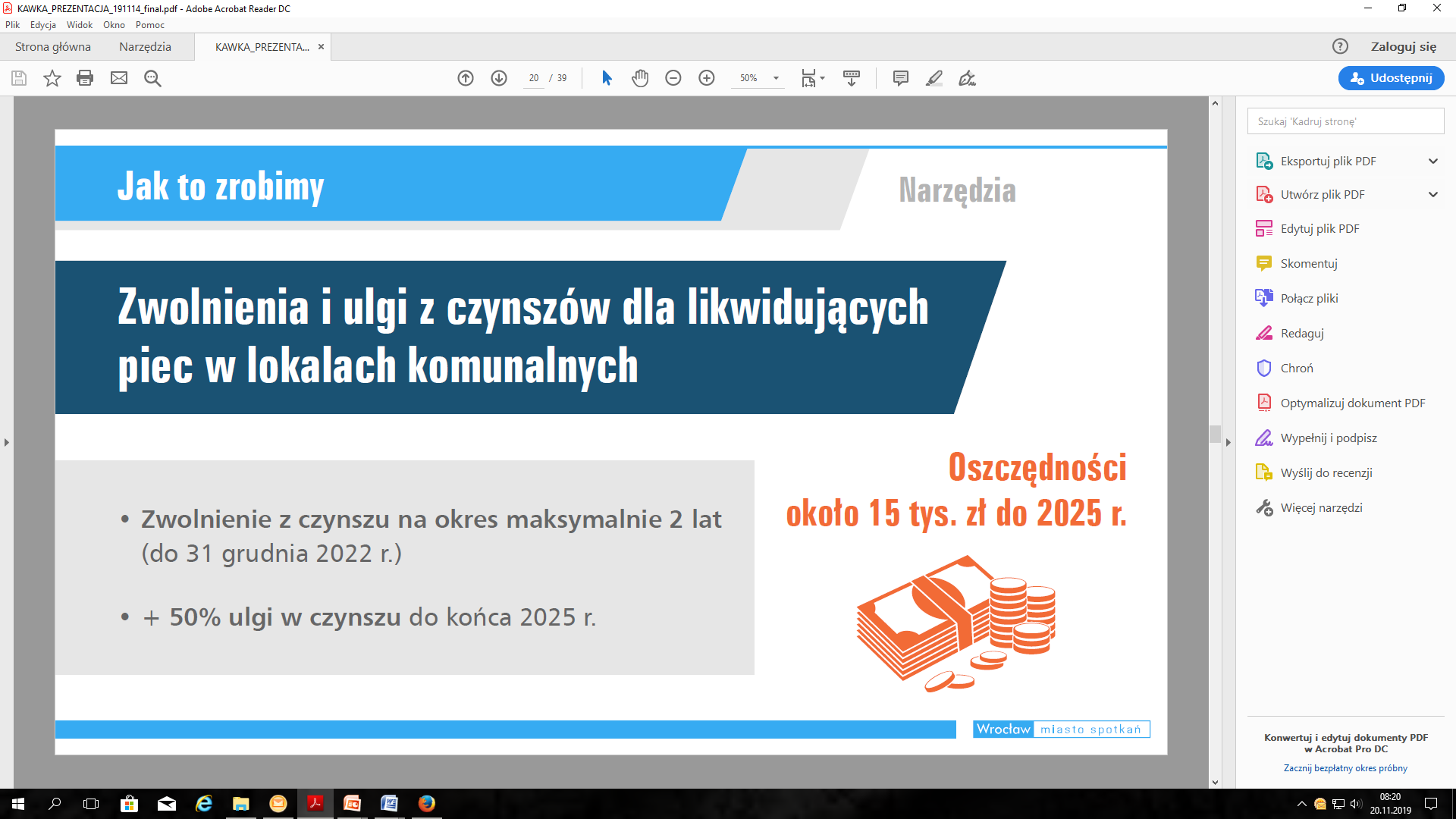 Oszczędności
około 15 tys. zł do 2025 r.
Zwolnienie z czynszu na okres maksymalnie 2 lat (do 31 grudnia 2022 r.)
 + 50% ulgi w czynszu do końca 2025 r.
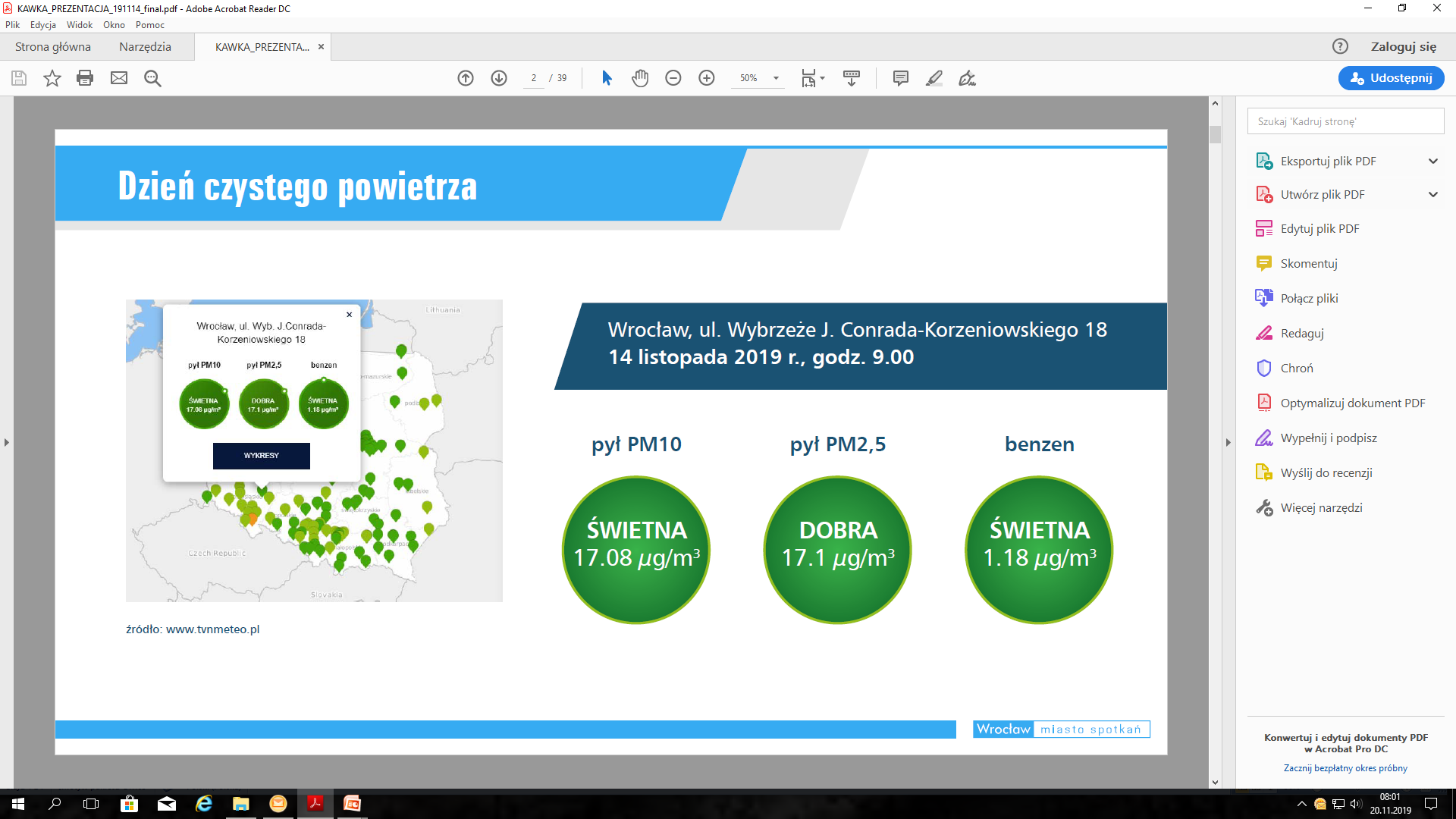 Program Zmień Piec – narzędzia
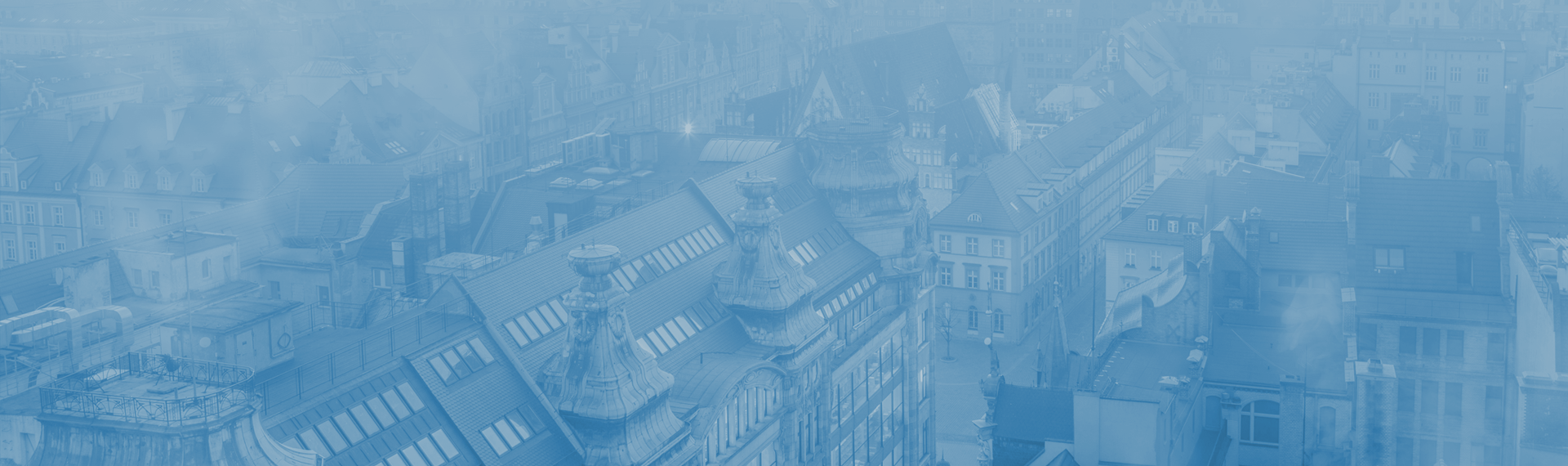 Lokalny Program Osłonowy
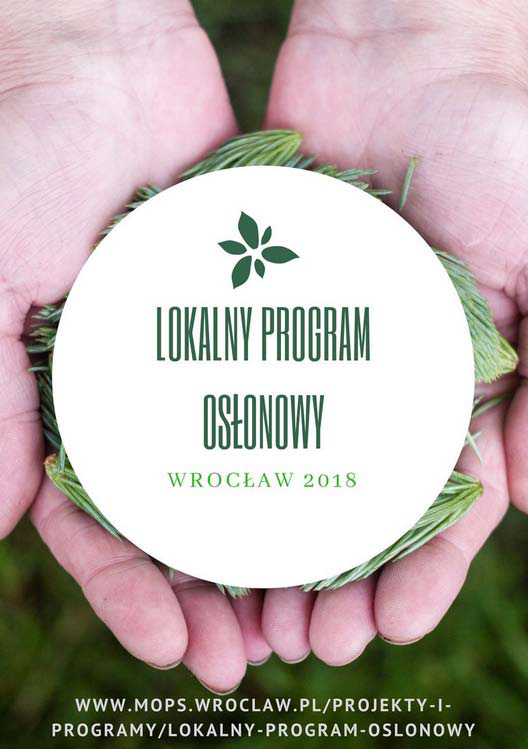 W ramach dopłaty do rachunków, po zmianie systemu
ogrzewania, można otrzymać nawet do 4 tys. zł rocznie.
Poszerzony zostaje zakres osób mogących skorzystać
z programu, o osoby zmieniające piec na ogrzewanie
elektryczne nieakumulacyjne.
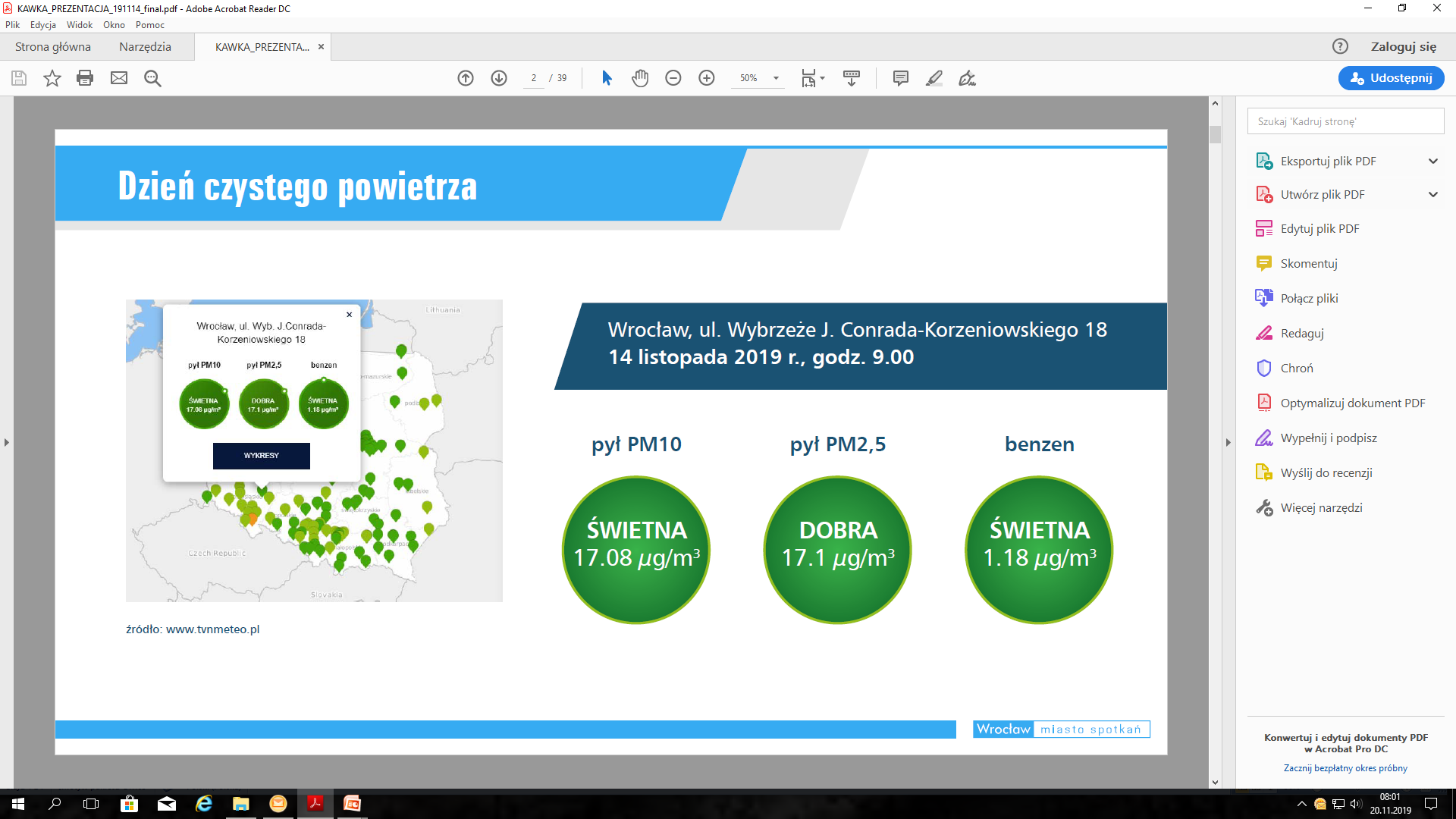 Narzędzia – kampania informacyjno-edukacyjna
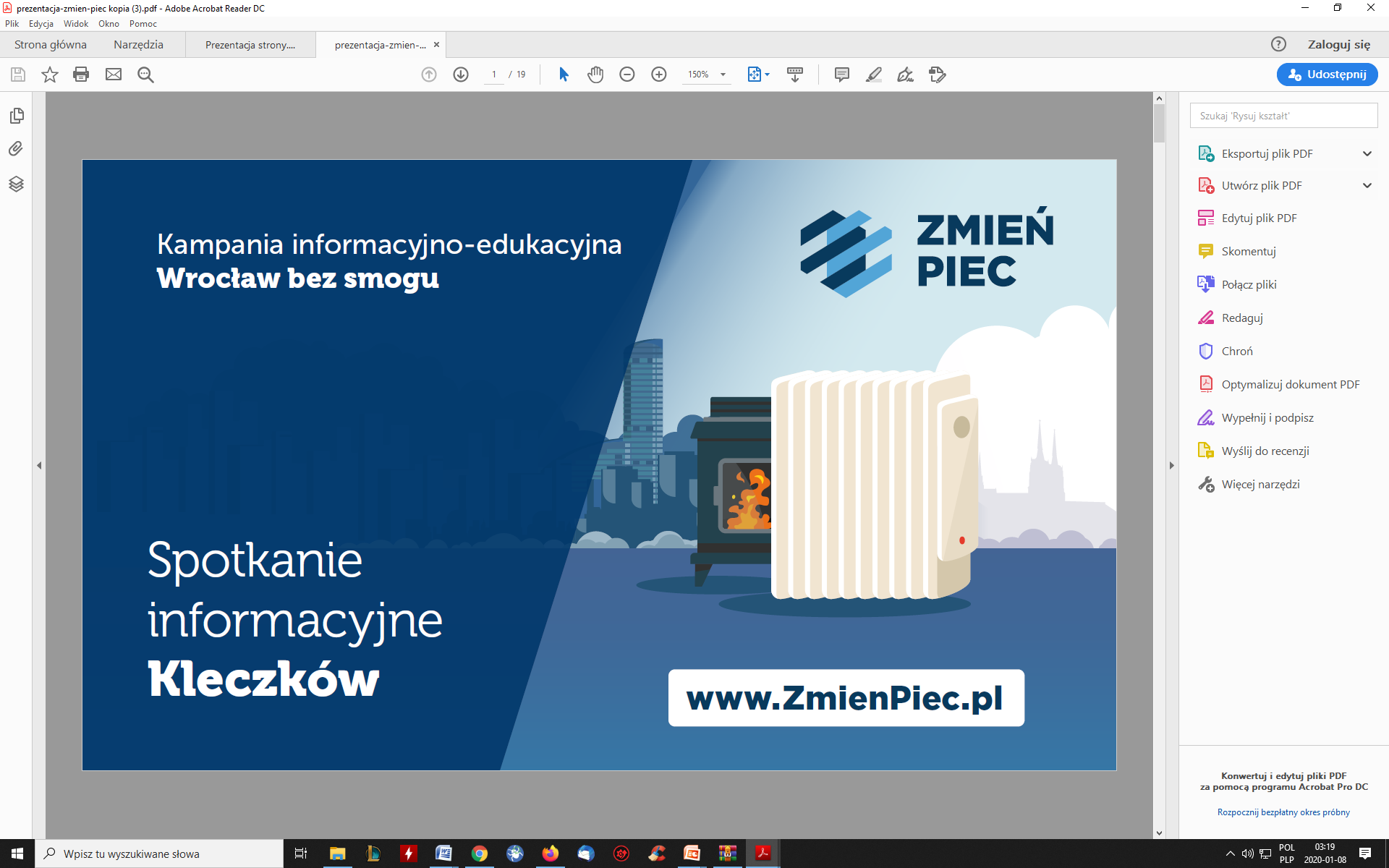 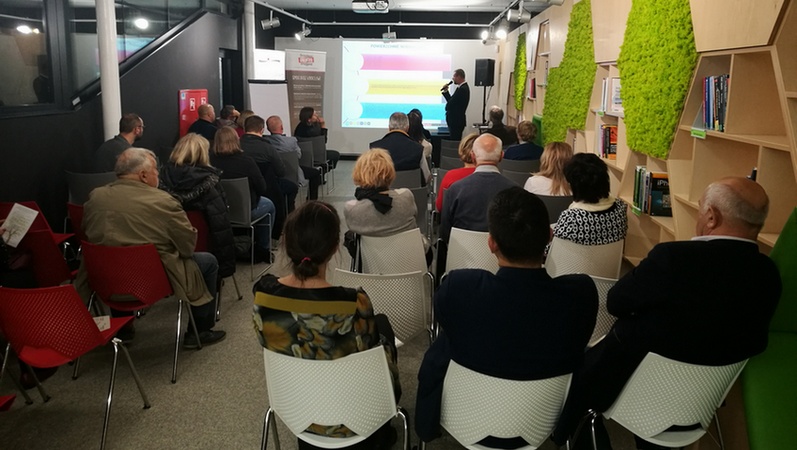 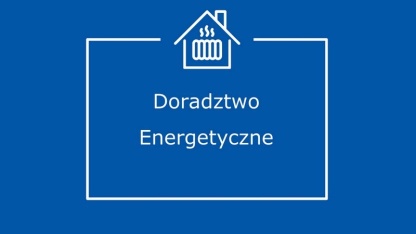 Departament Zrównoważonego Rozwoju
Narzędzia – kampania informacyjno-edukacyjna
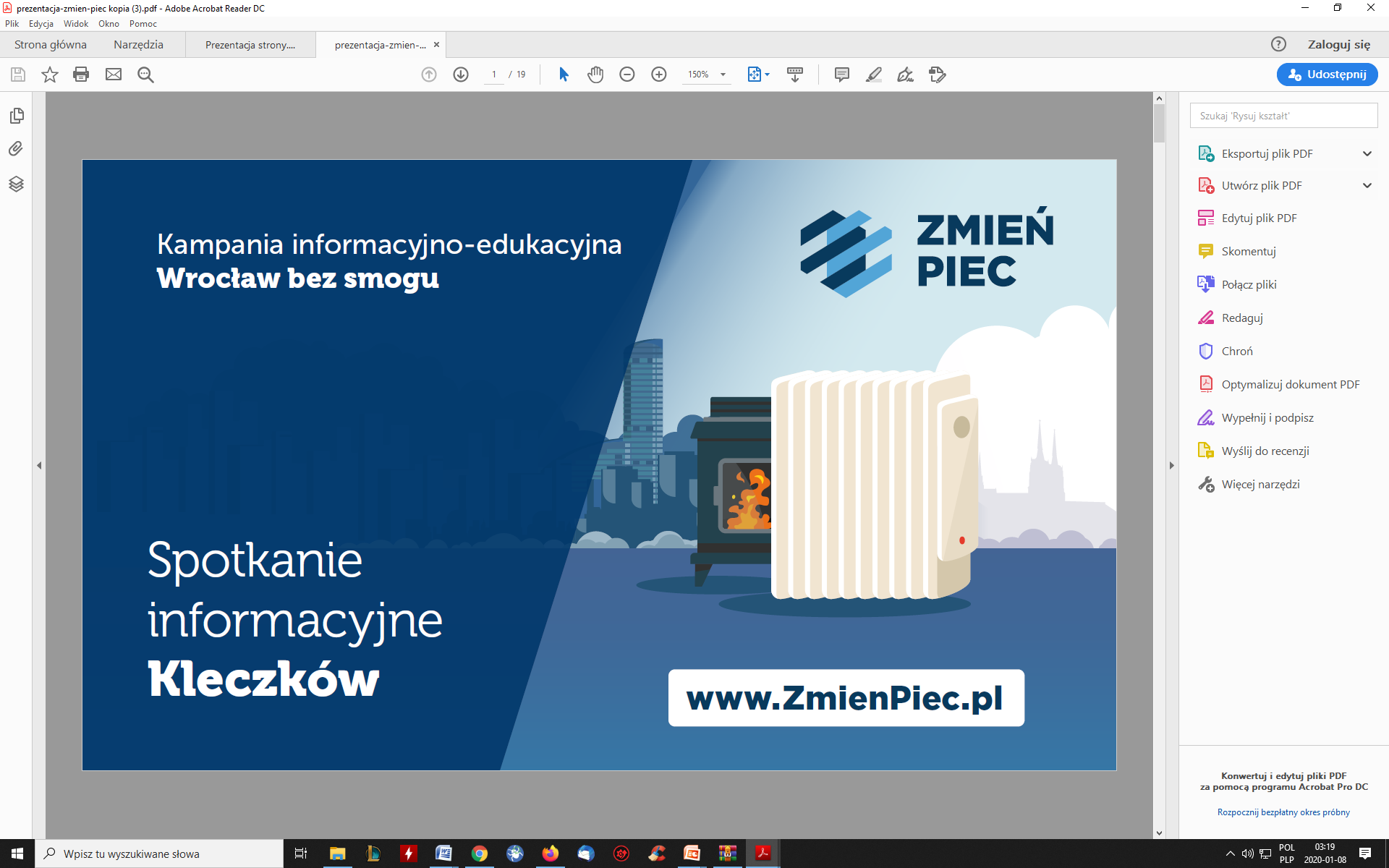 Obszar osiedla Kleczków
Spotkanie inaugurujące cykl spotkań na osiedlu  Kleczków: 10 stycznia 2020 r.
Miejsce spotkań:
Szkoła Podstawowa nr 74, Kleczkowska 2,
50-227 Wrocław
Zaproszenie:
poprzez szkołę wszystkich rodziców dzieci, Radę  Osiedla oraz przez ogłoszenia parafialne.
Narzędzia – kampania informacyjno-edukacyjna
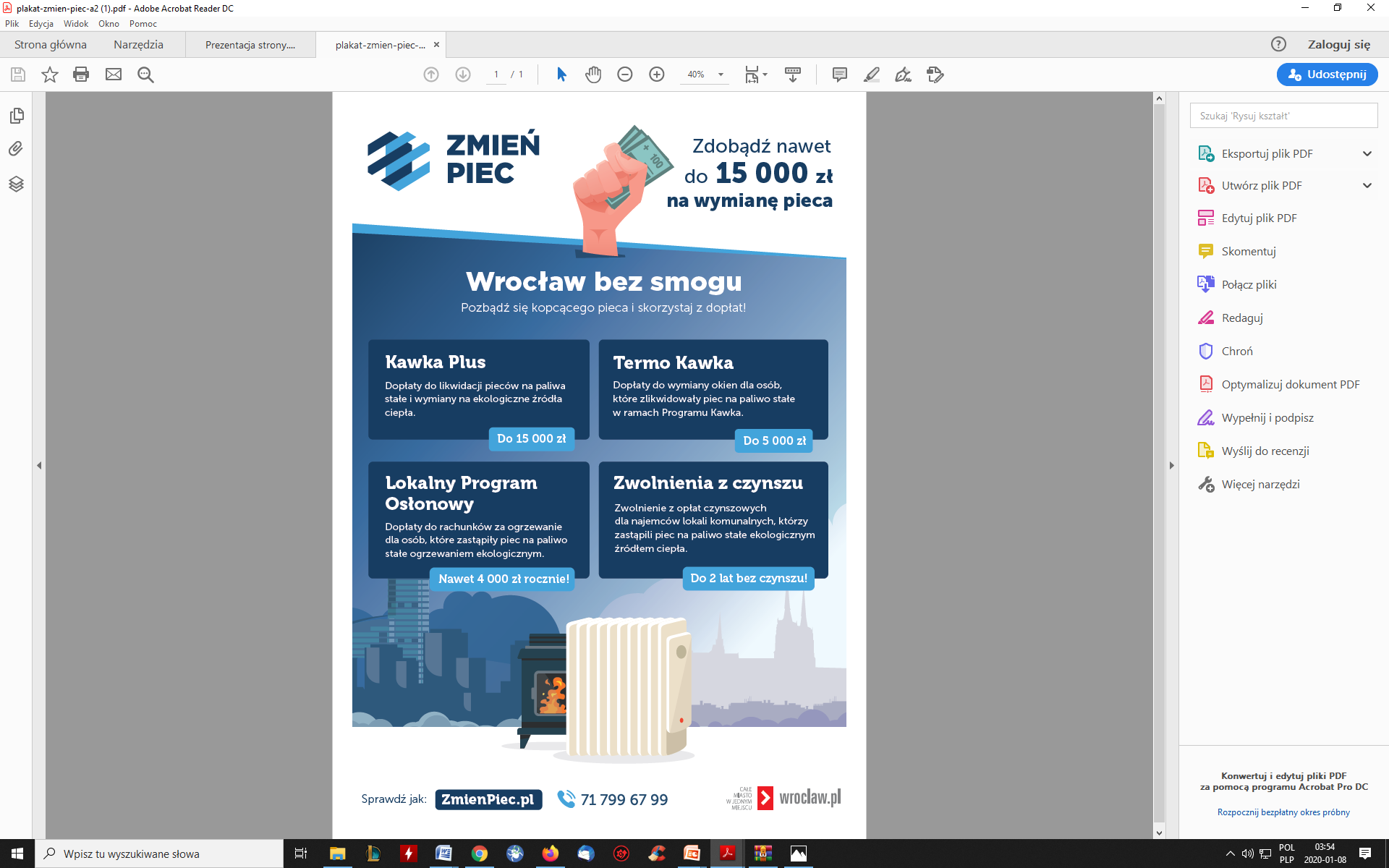 Działania informacyjne celowane:
Plakaty informujące o programach dofinansowań oraz terminach spotkań z mieszkańcami zlokalizowane w przestrzeni publicznej oraz w konkretnych bramach.
Ulotki informujące o programach dofinansowań.
Indywidualnie wręczane zaproszenia na spotkania.
Spotkania z mieszkańcami.
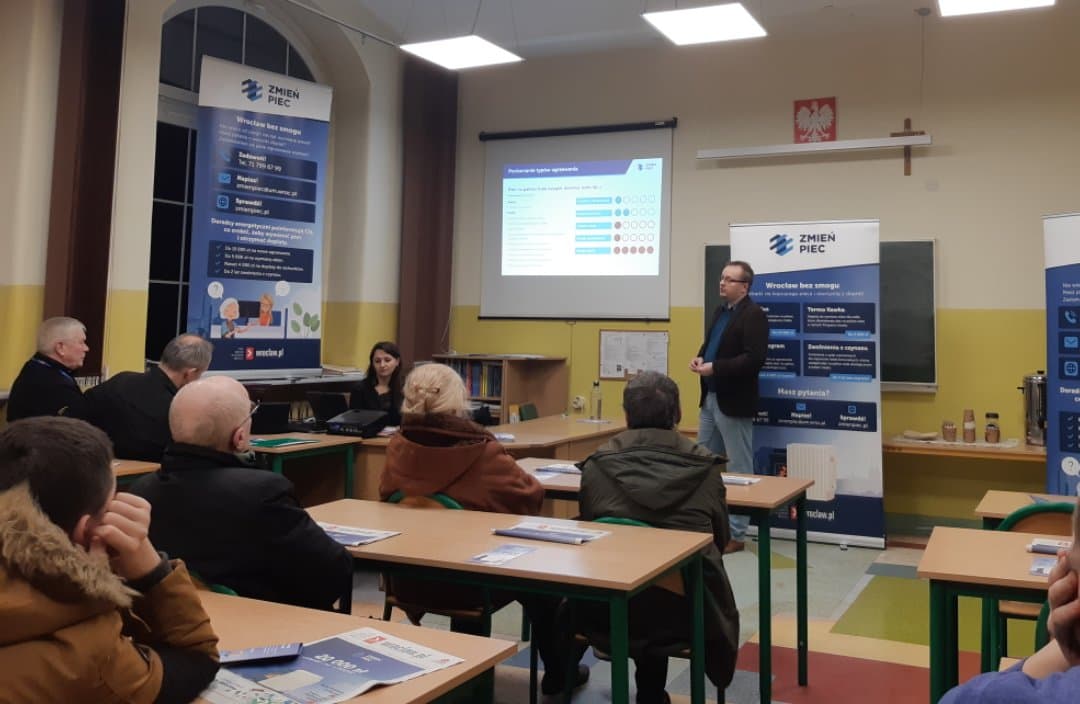 Narzędzia – kampania informacyjno-edukacyjna
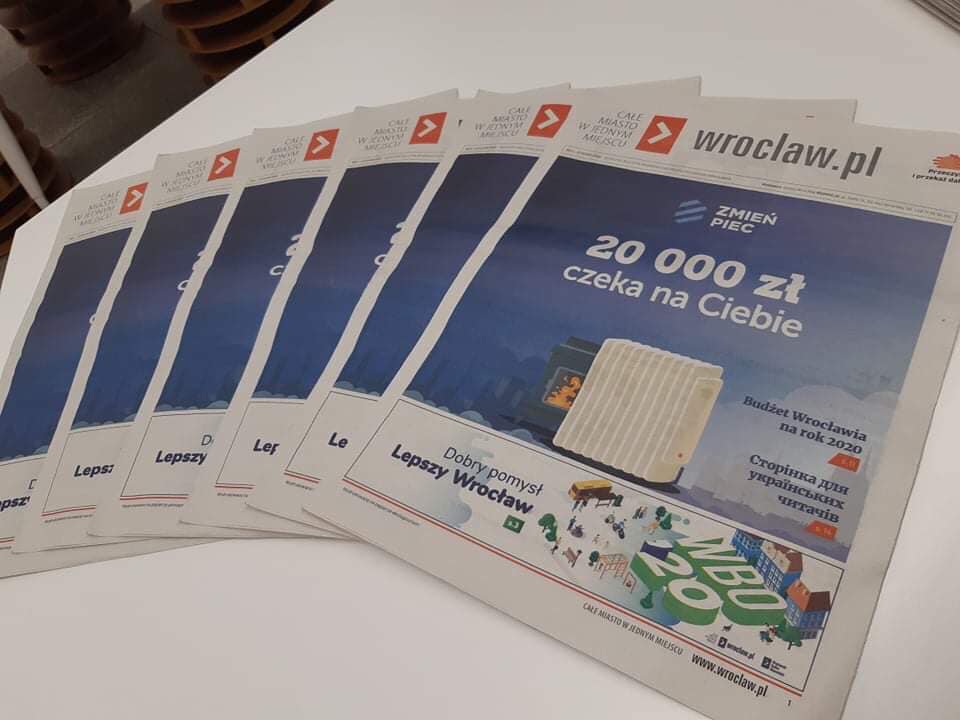 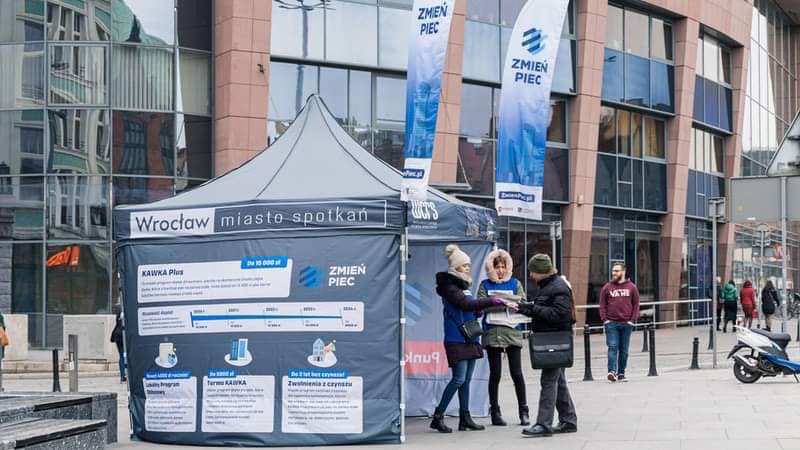 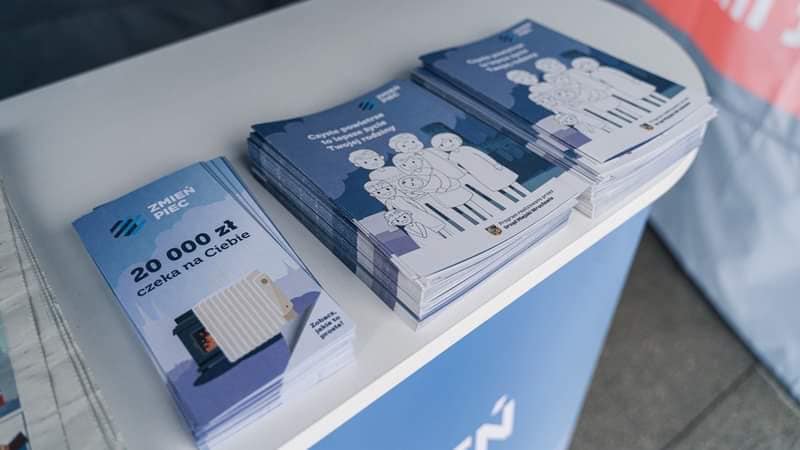 Podsumowanie
Podsumowanie
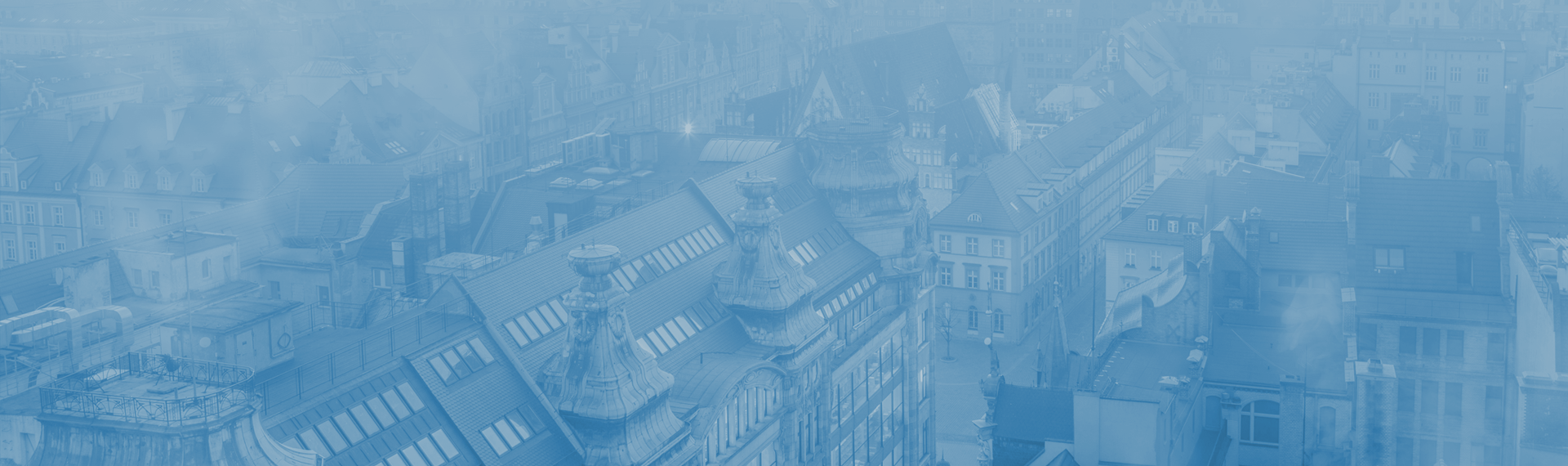 Kampania informacyjno-edukacyjna
Likwidacja w zasobie 100% Komunalnym
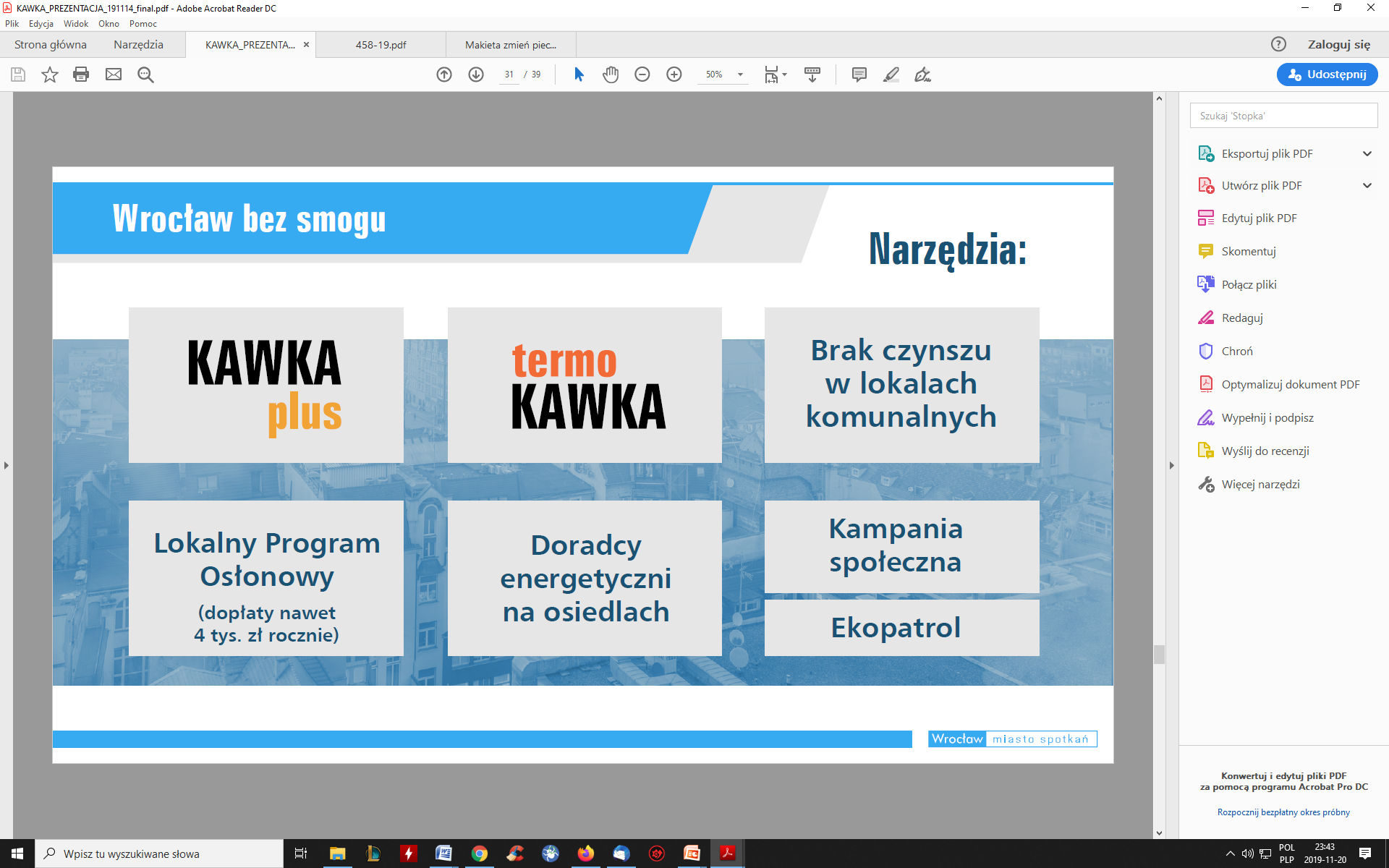 Kawka PlusTermo Kawka
Lokalny Program Osłonowy
Zwolnienia i ulgi z czynszów
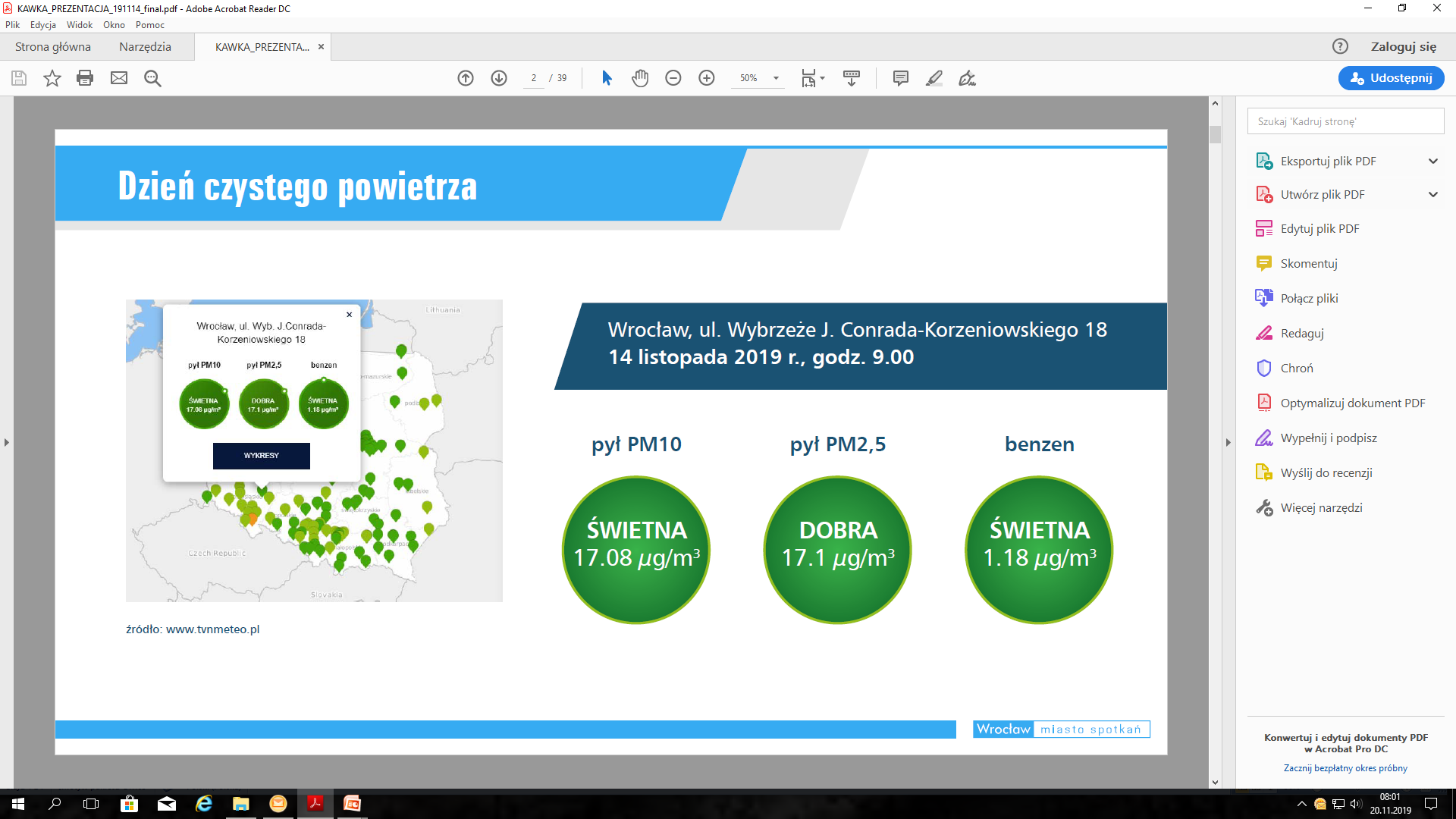 Podsumowanie
Podsumowanie
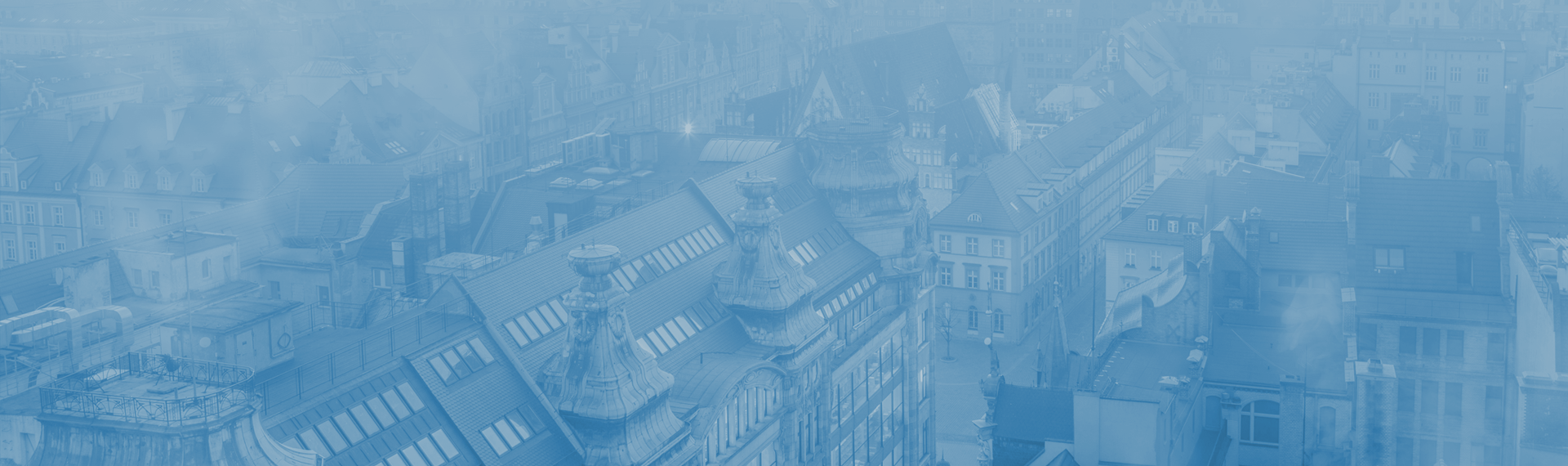 Wsparcie w likwidacji pieców
właścicieli 8000 lokali prywatnych
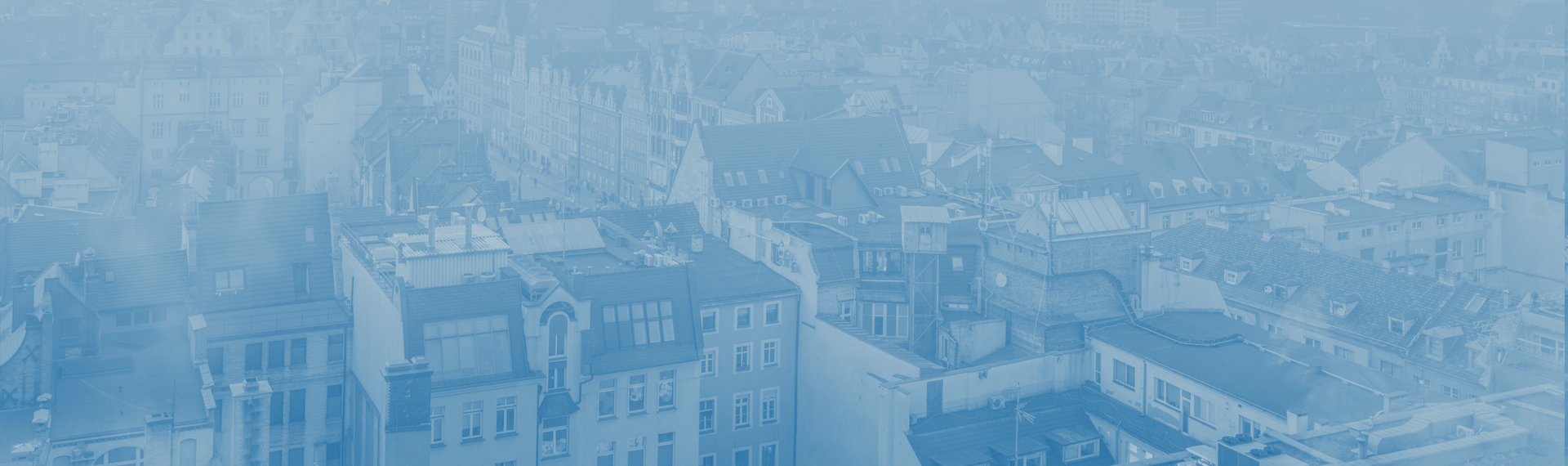 330 mln zł
w latach 2020–2024
Miejskie kamienice bez pieców
do końca 2024 r.
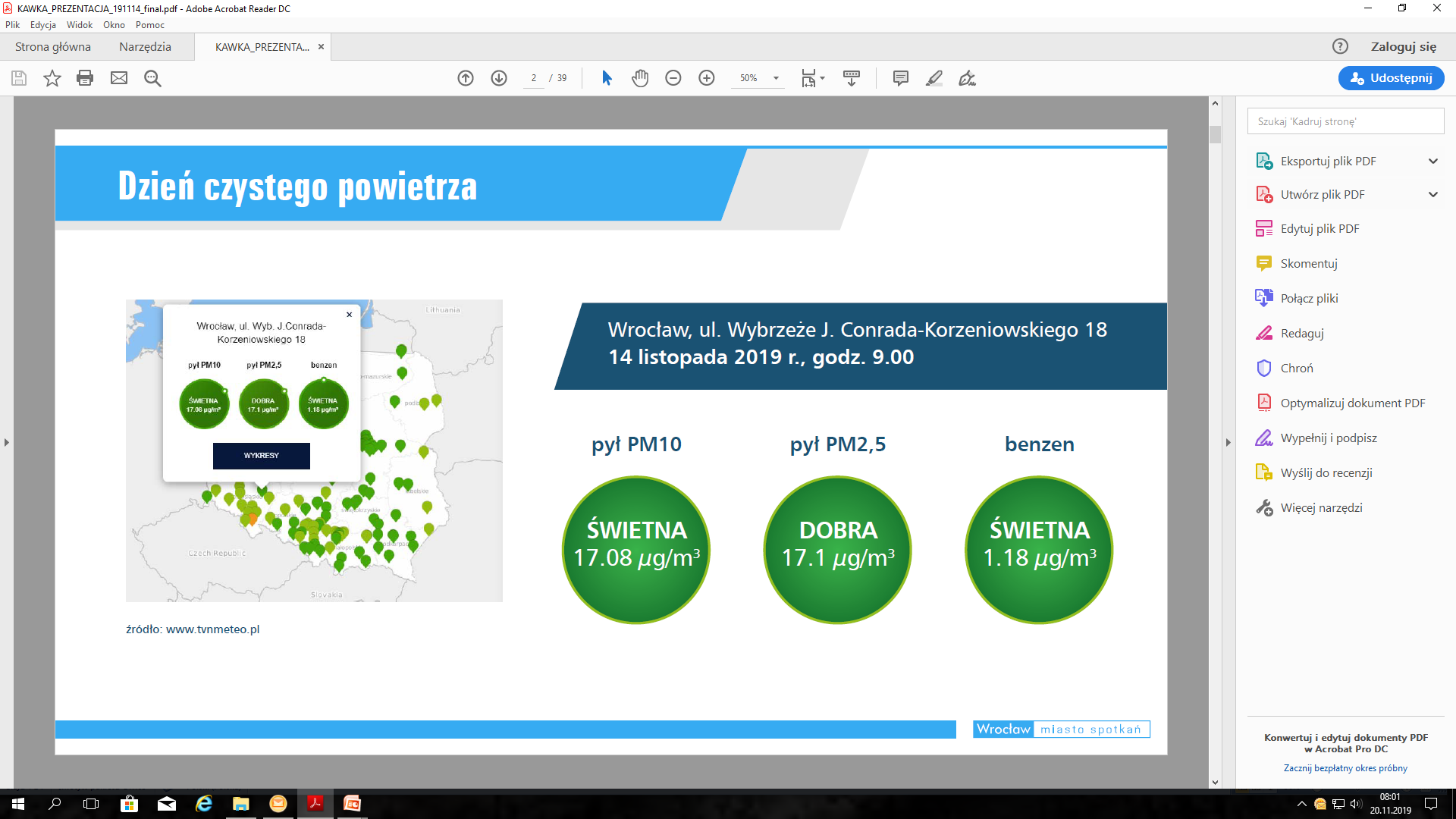